Z Á M K Y
a jejich vývoj
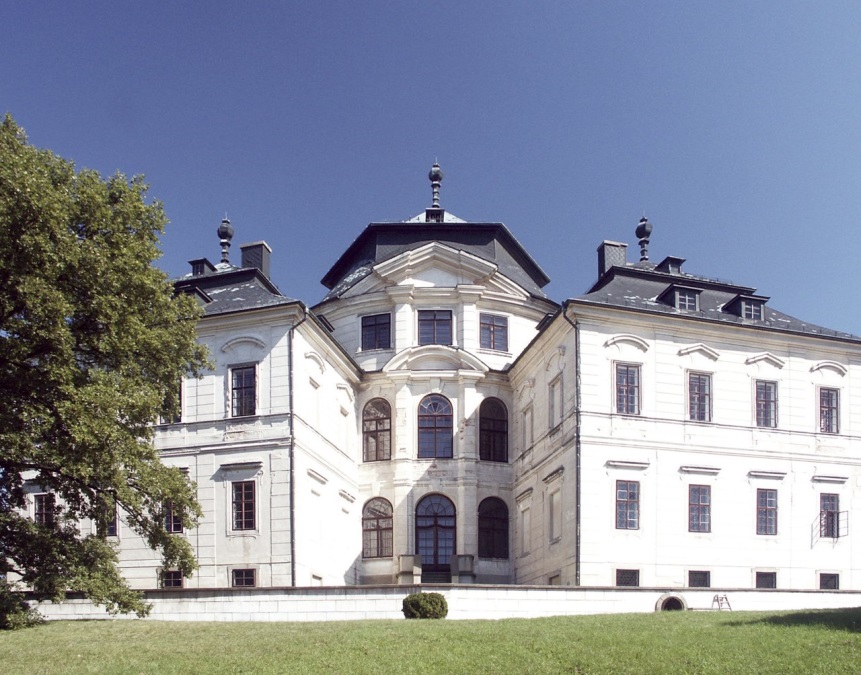 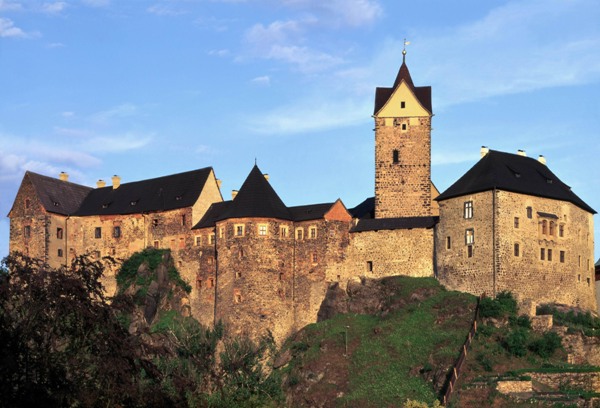 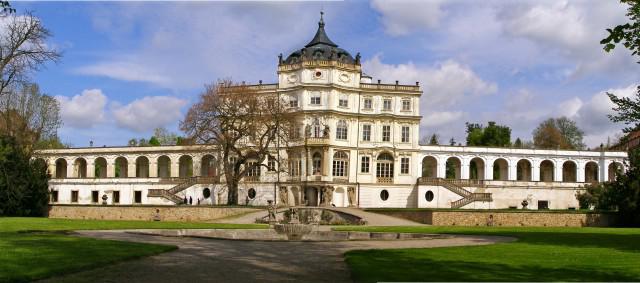 Důvody klesání významu hradů
Postupná stabilizace právních systémů
Rozvoj vojenské techniky
Nájemní vojáci (od 17. století armáda)
Vliv měst a jejich opevnění
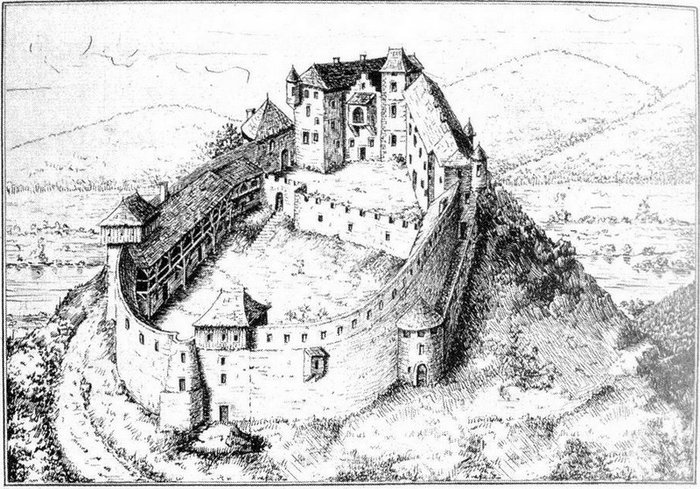 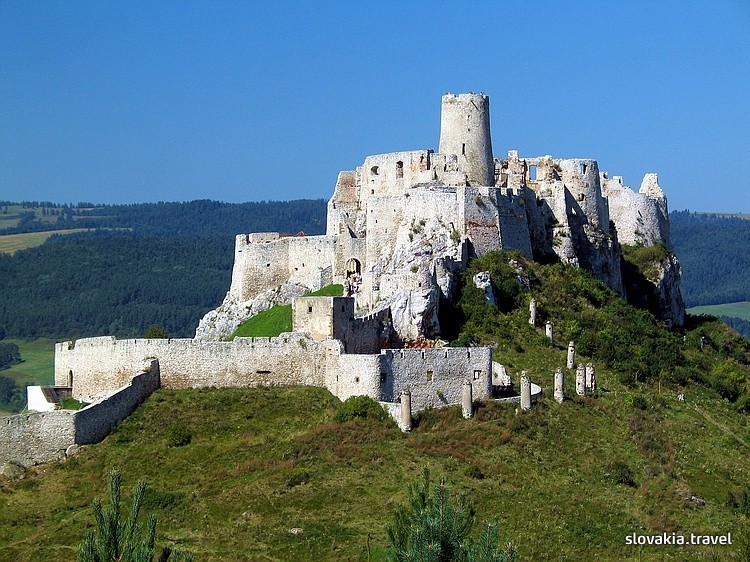 15. st.		 17. – 18. st.		1. pol. 19. st.		2. pol. 19. st.

přestavby		   zlatý věk		            min. novostaveb		romantismus

Vzor:
šlechtic vzdělanec	  francouzský kavalír		                opět vzorem vzdělanost
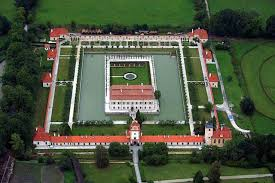 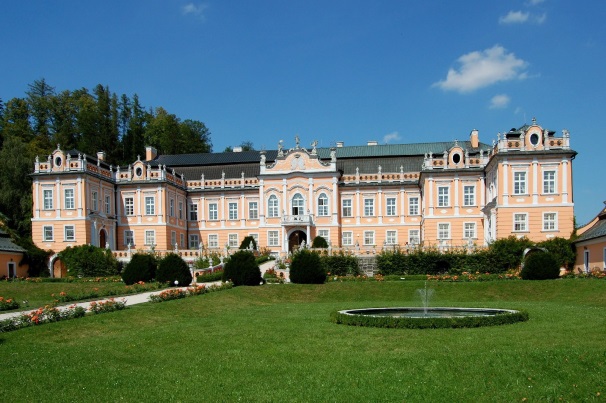 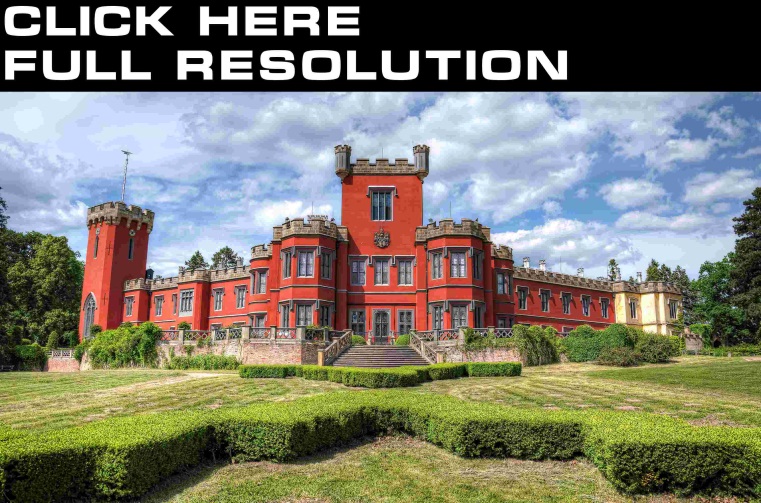 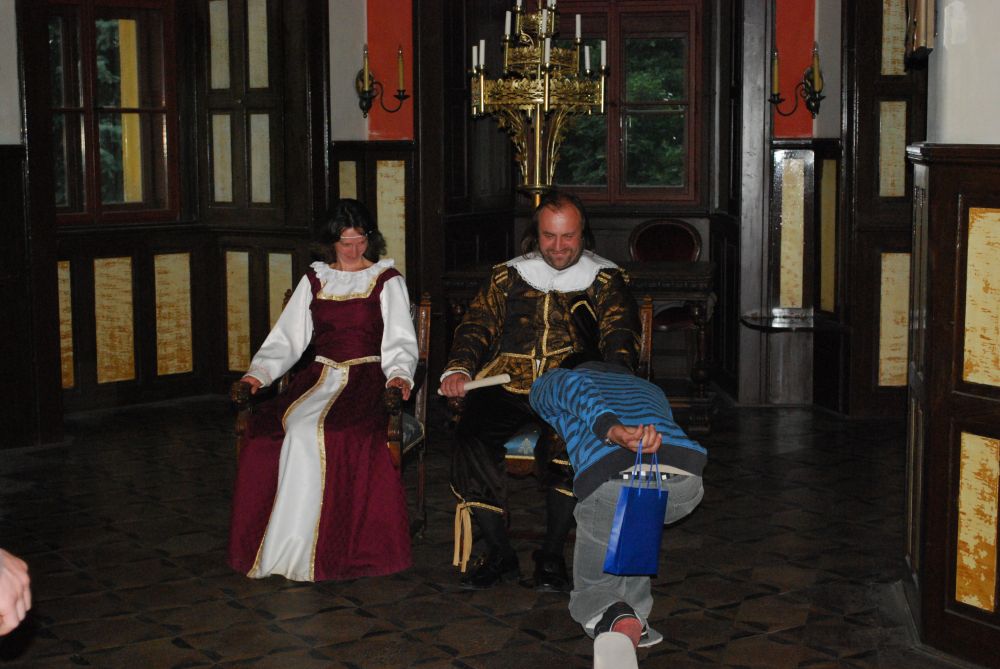 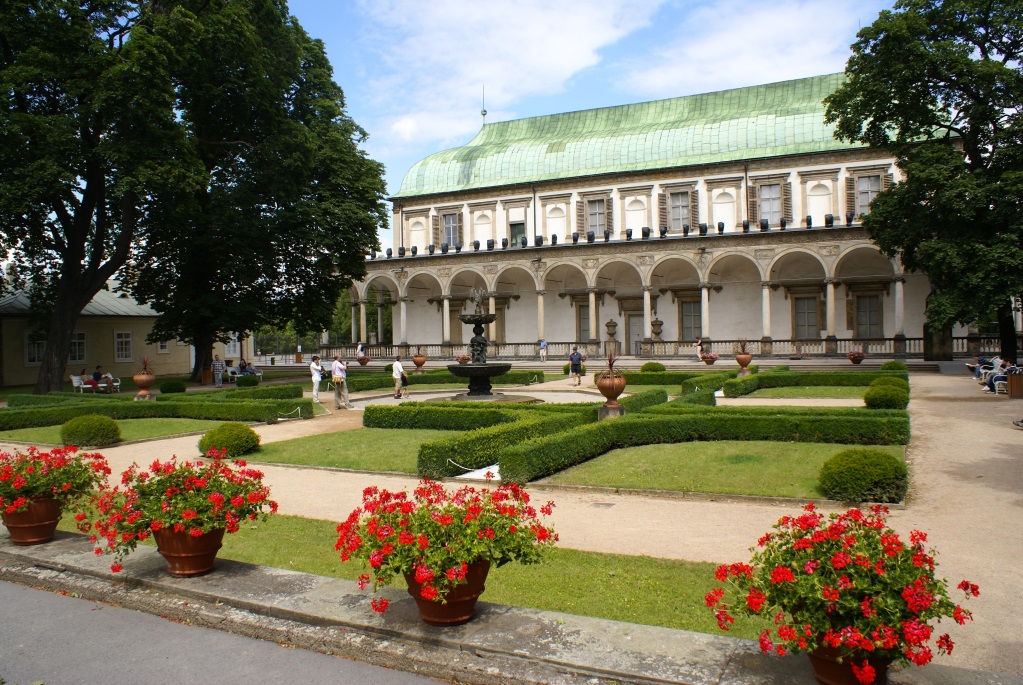 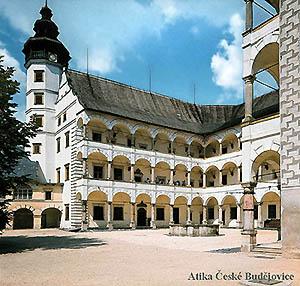 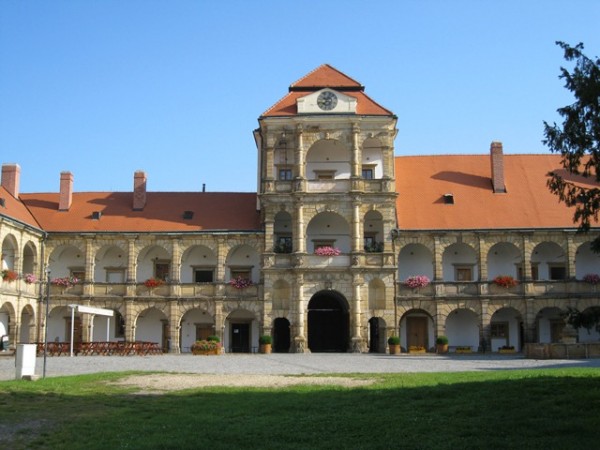 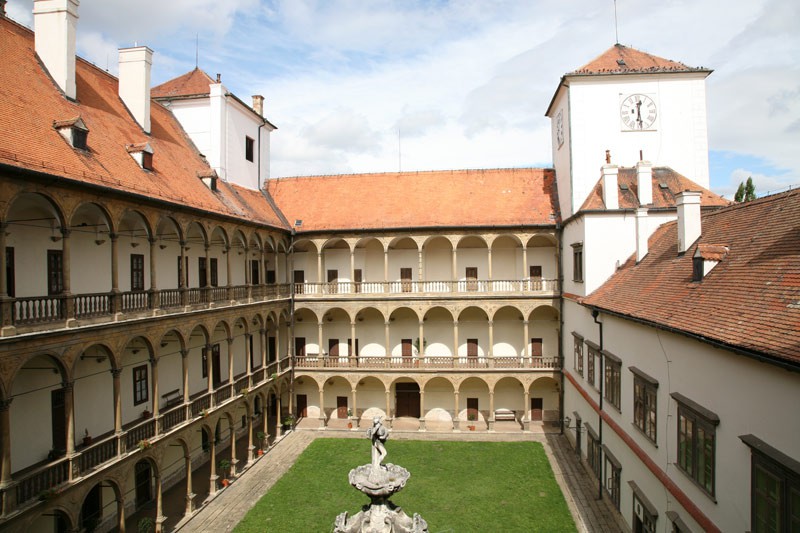 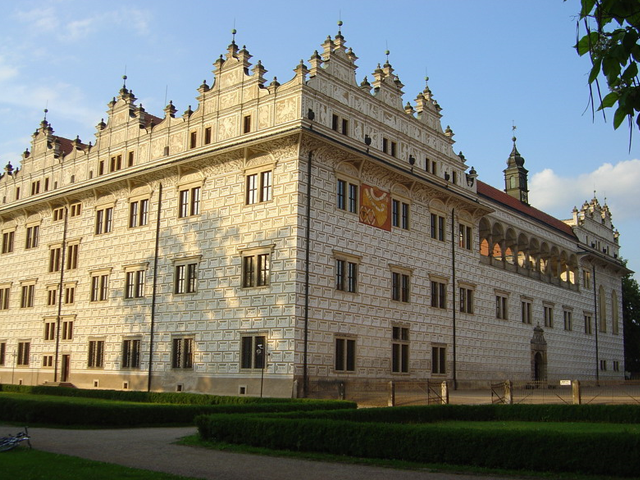 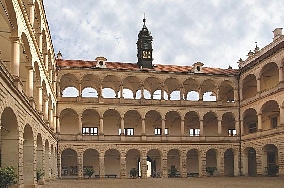 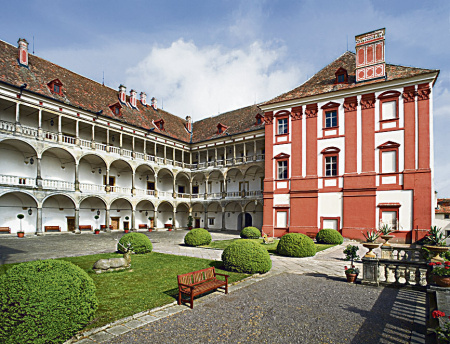 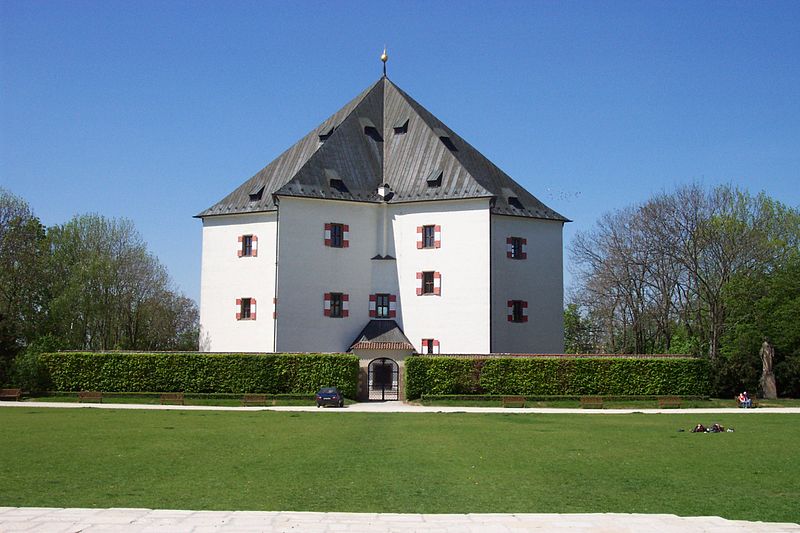 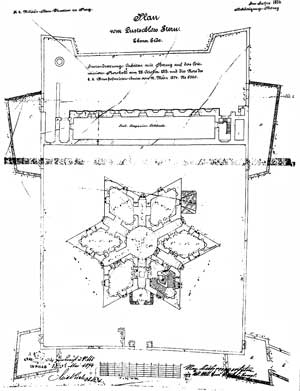 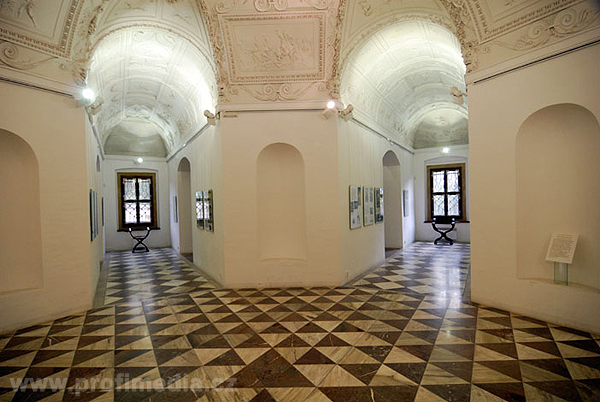 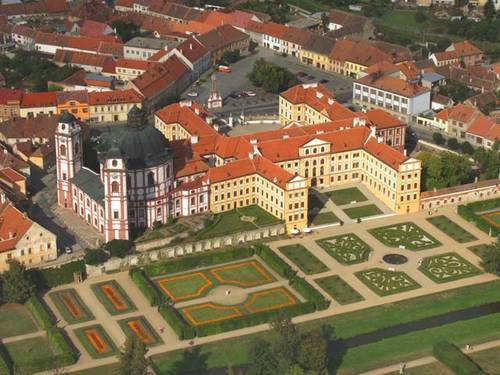 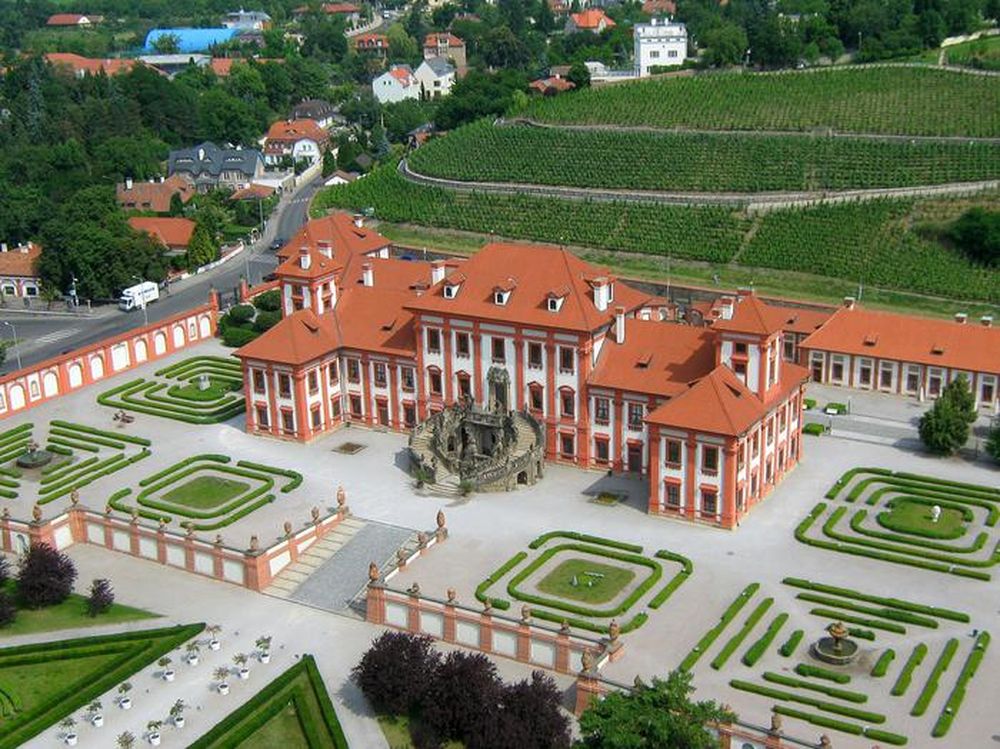 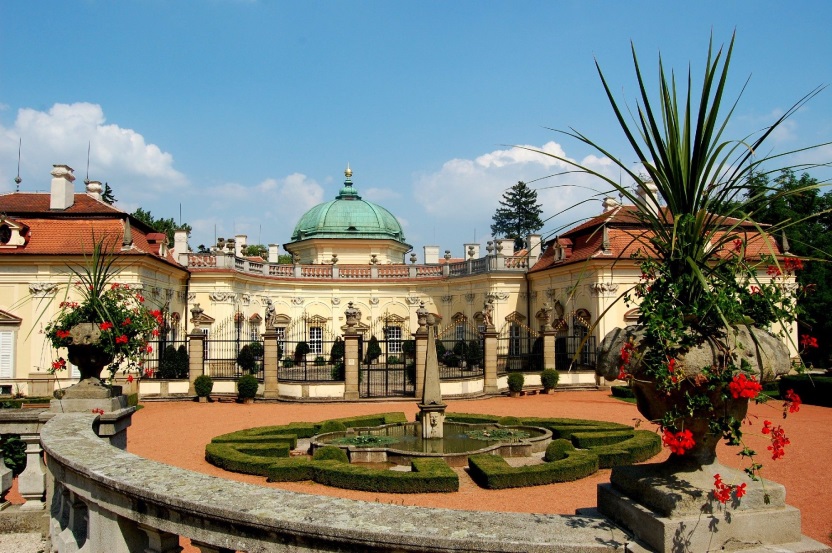 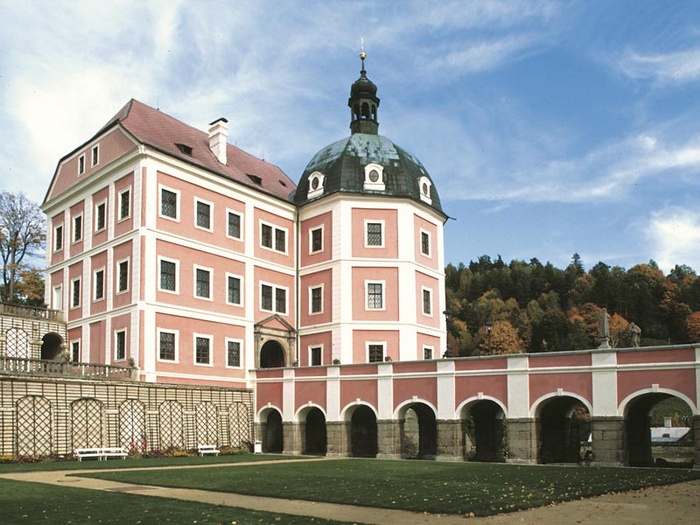 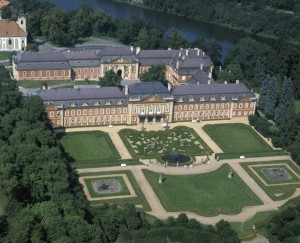 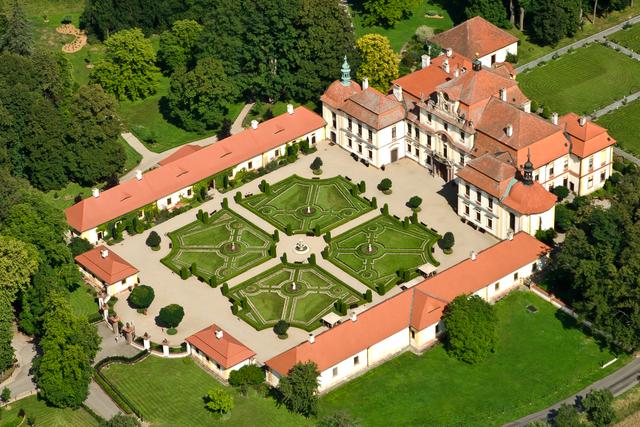 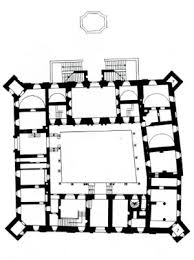 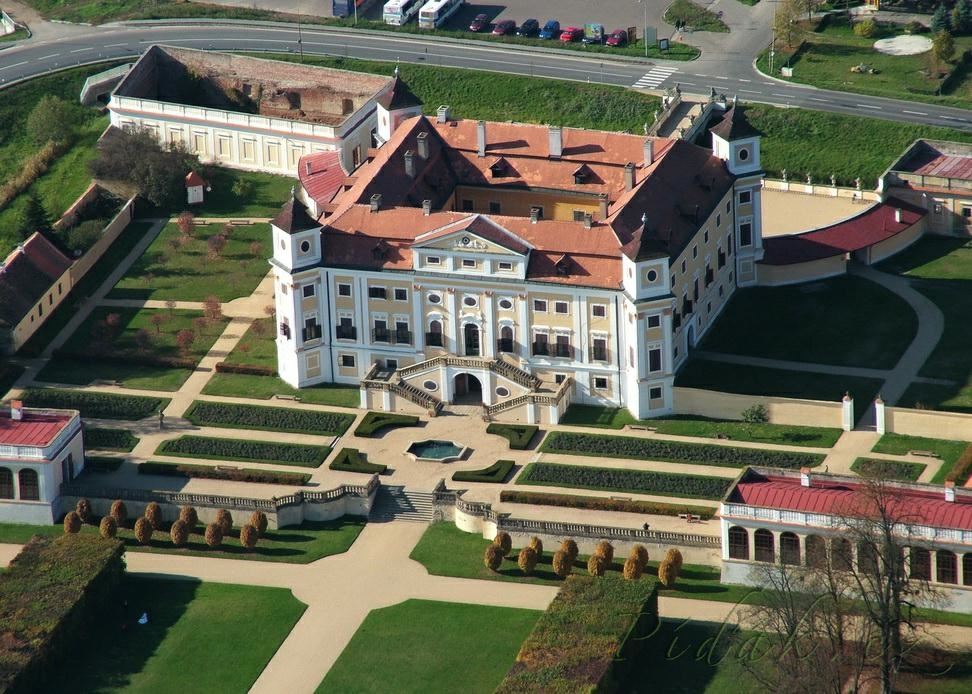 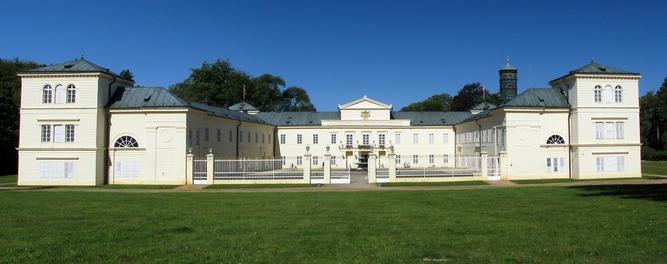 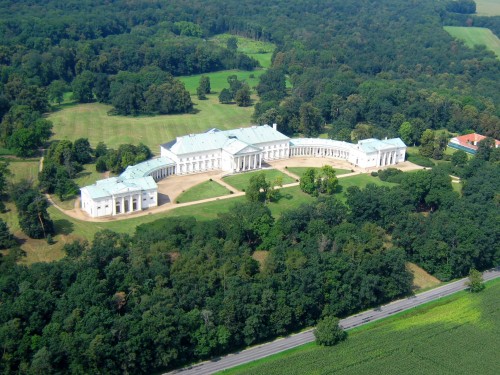 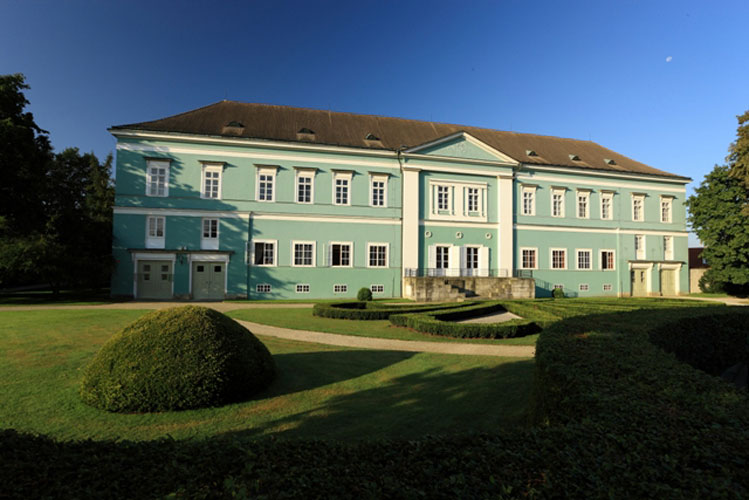 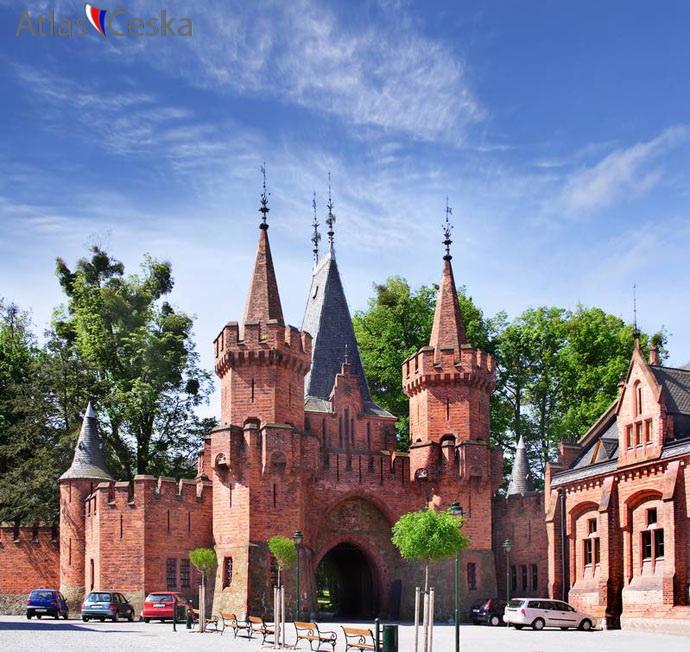 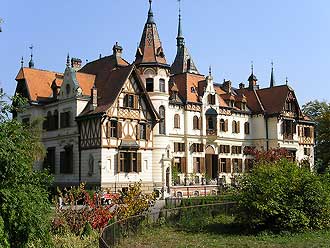 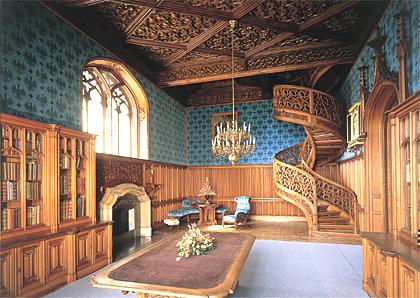 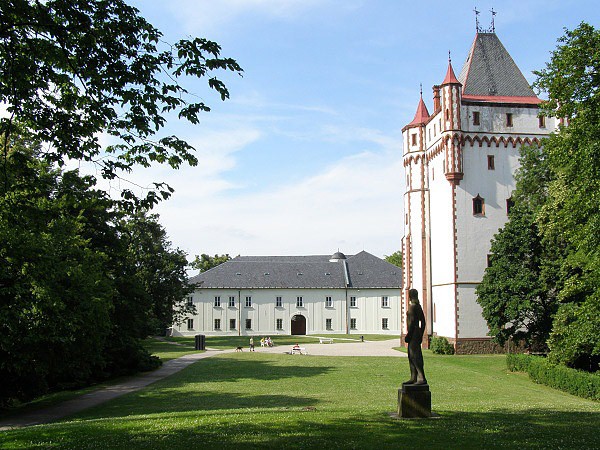 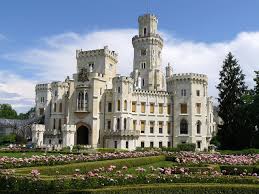 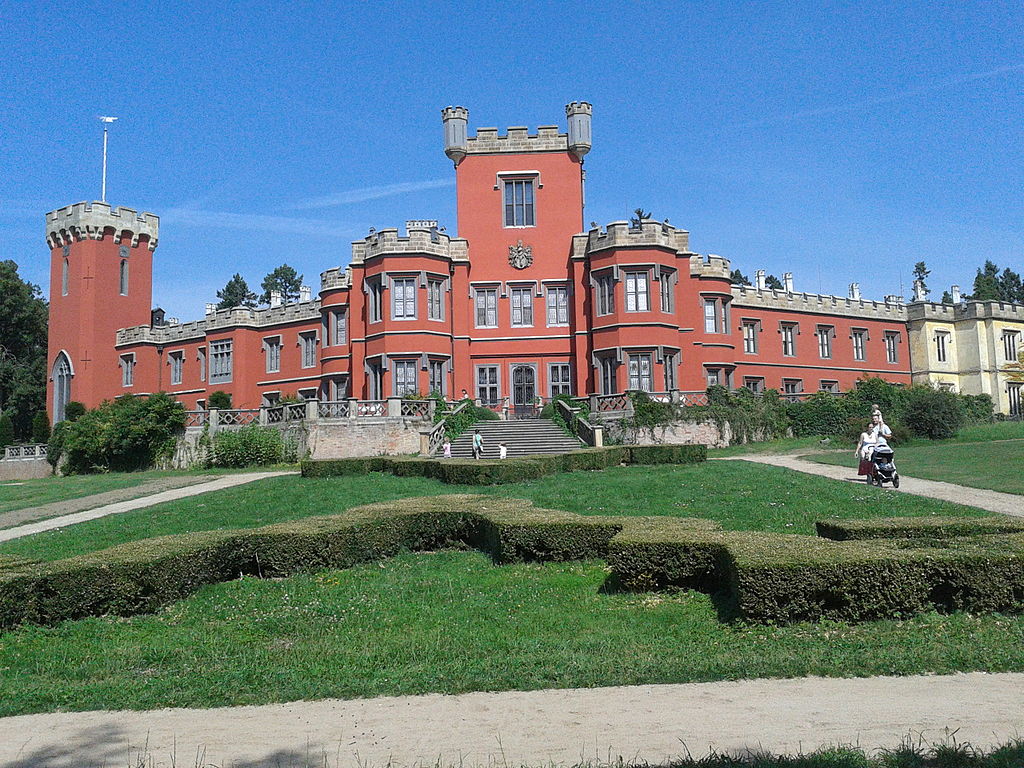 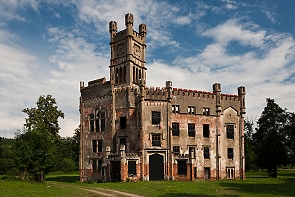 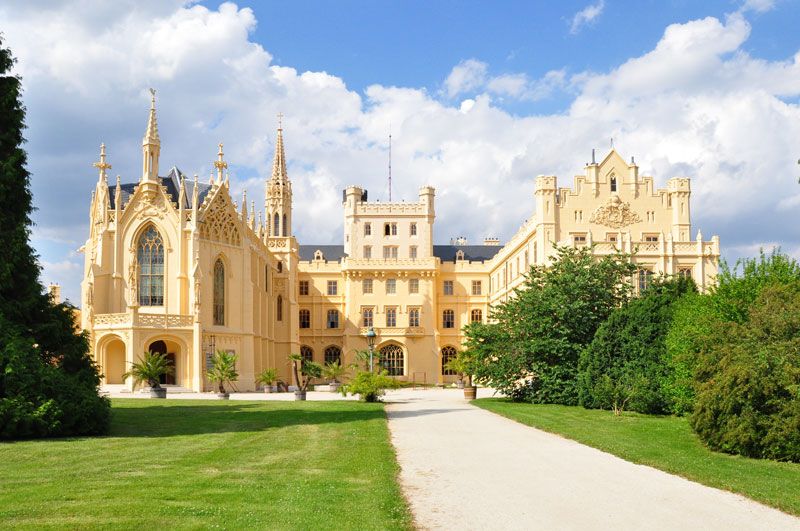 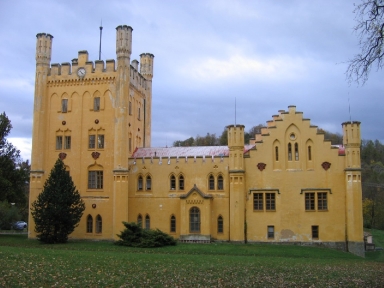 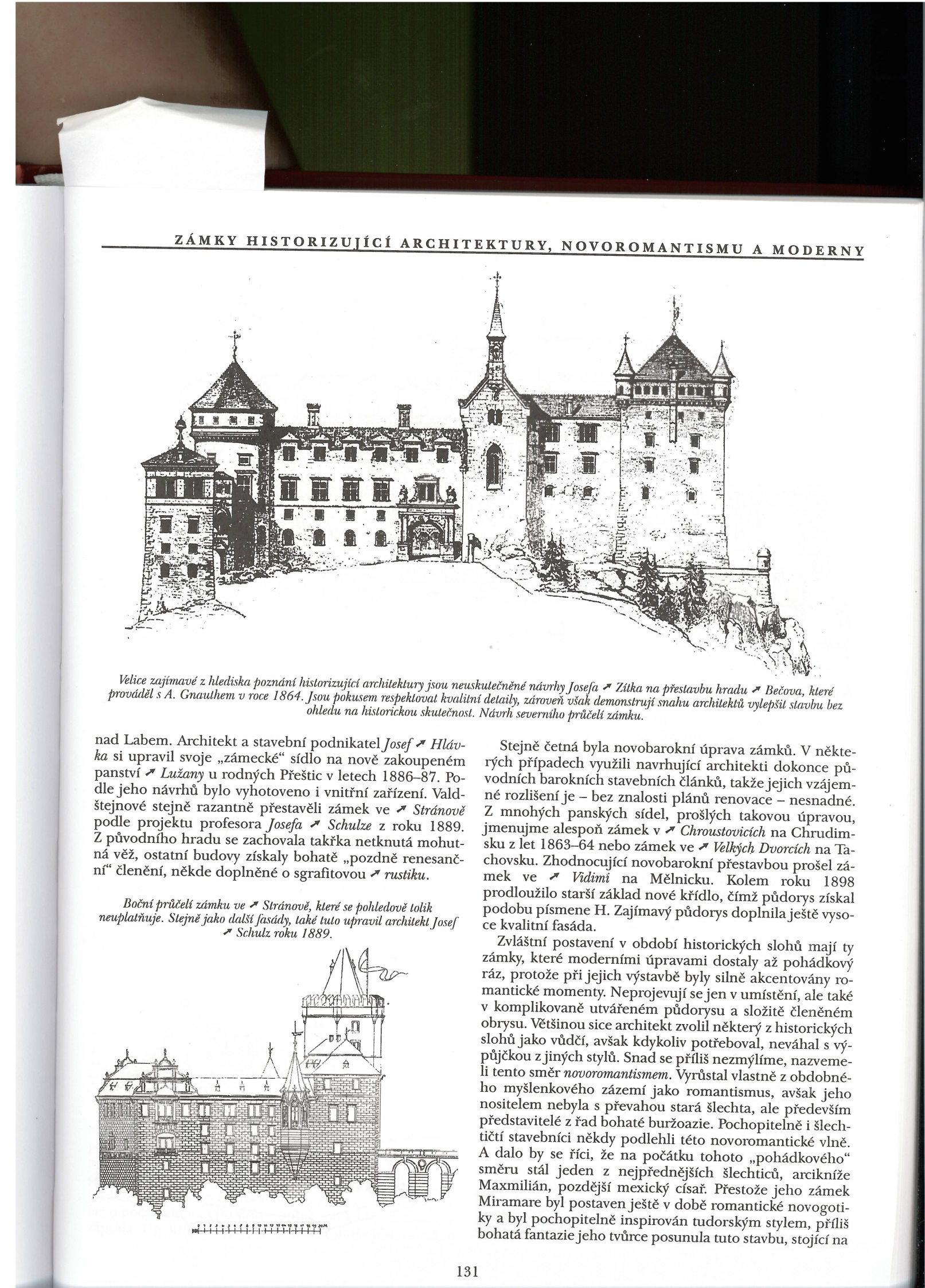 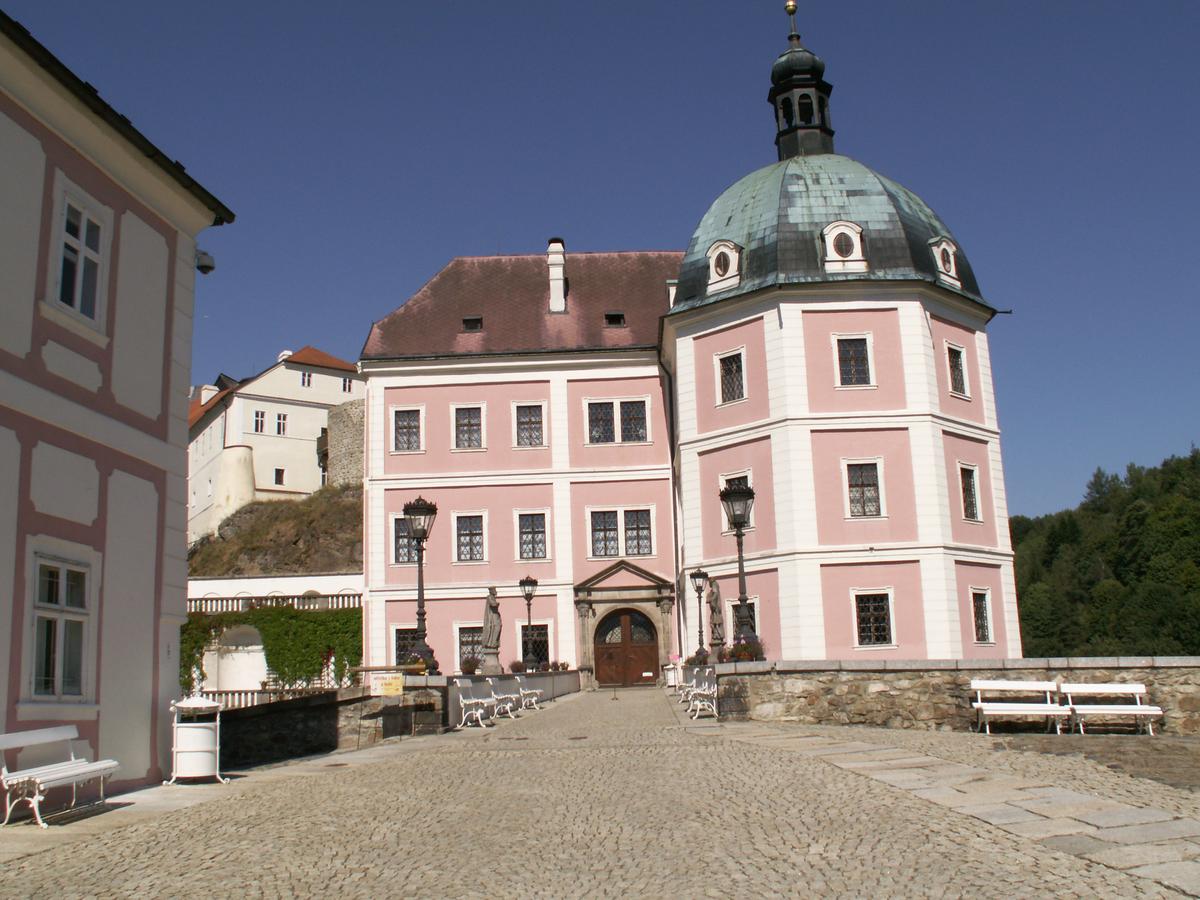 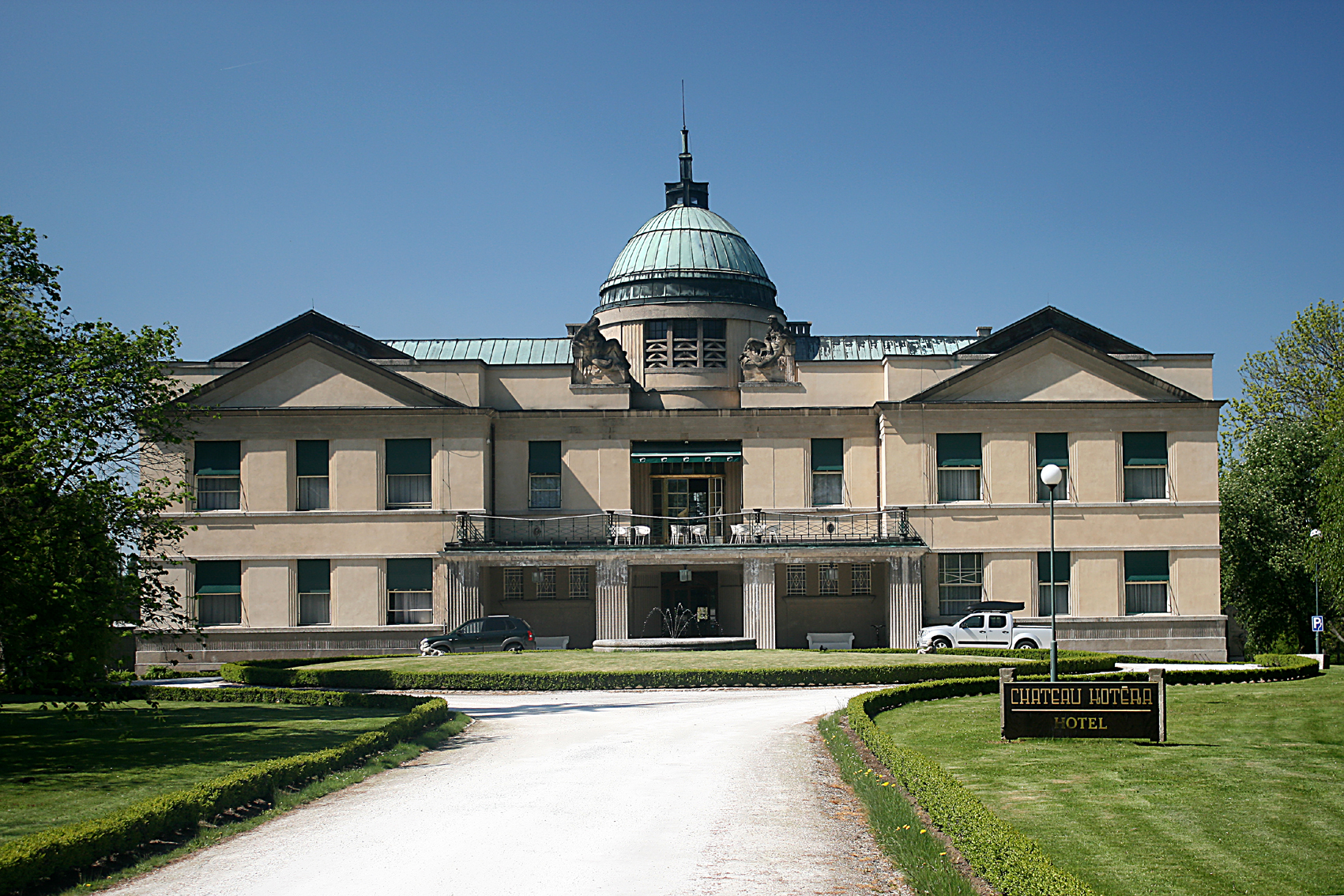 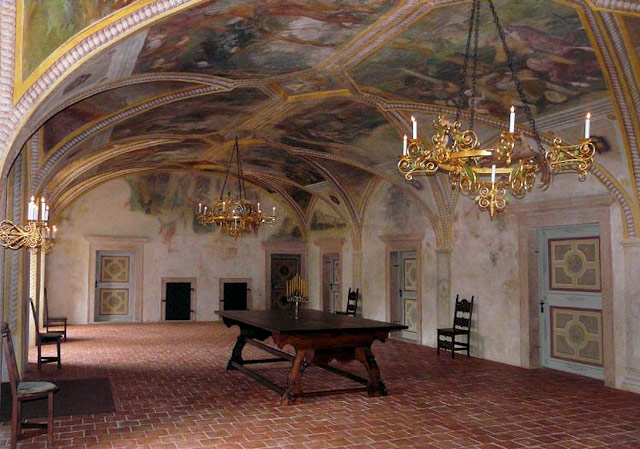 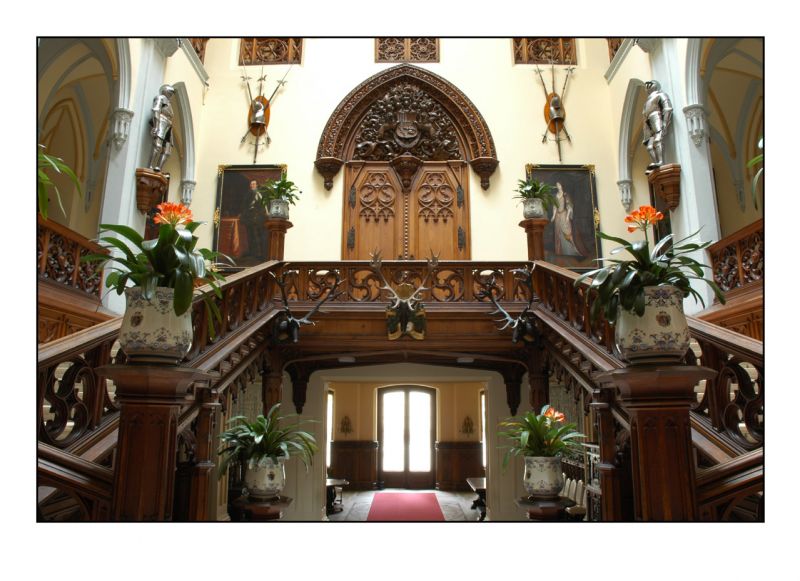 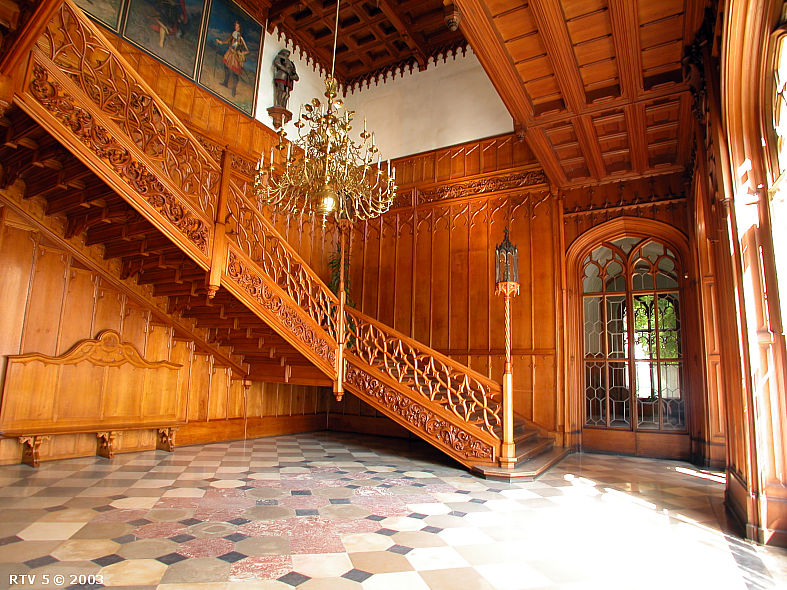 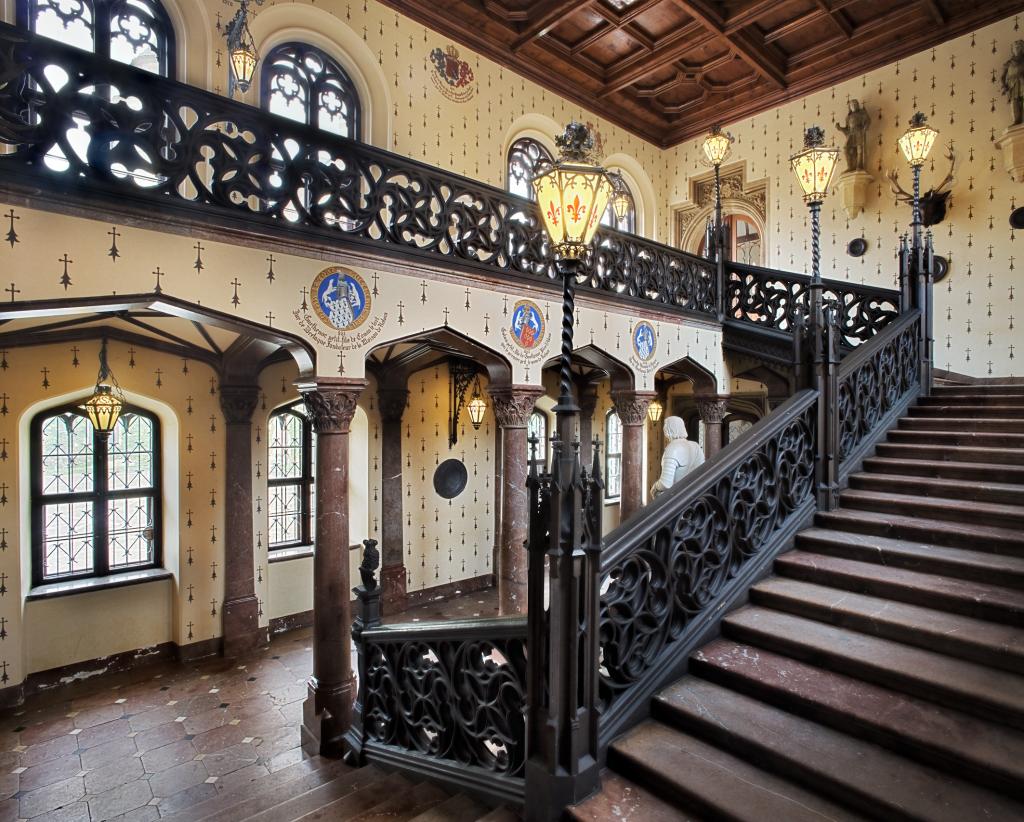 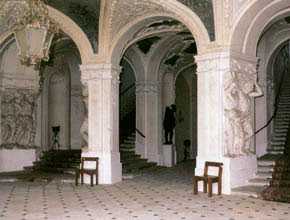 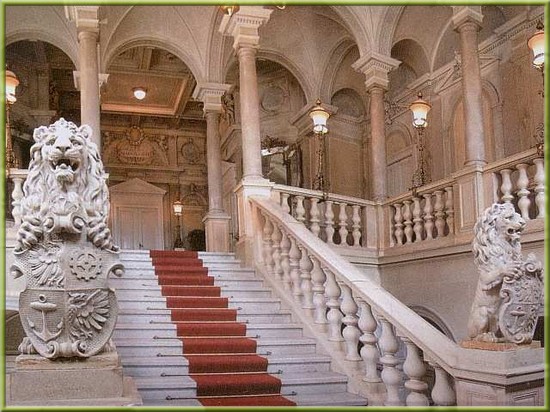 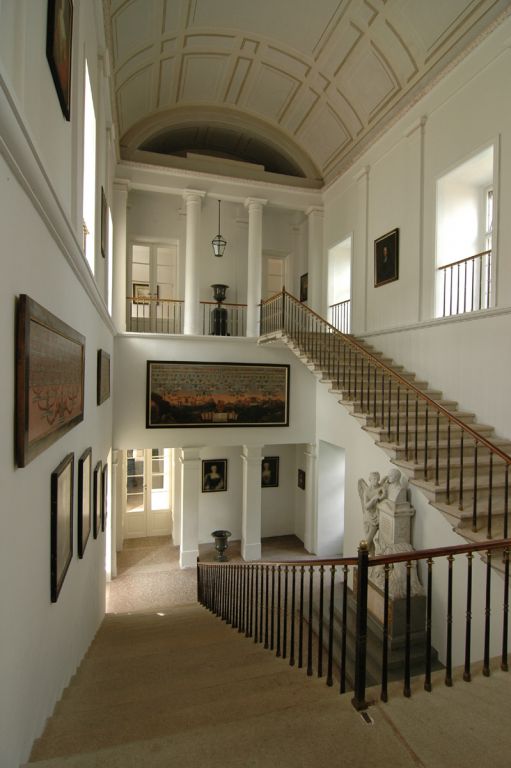 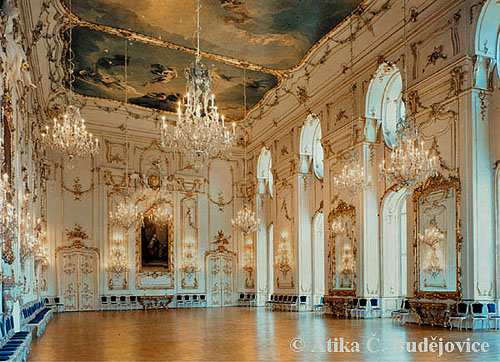 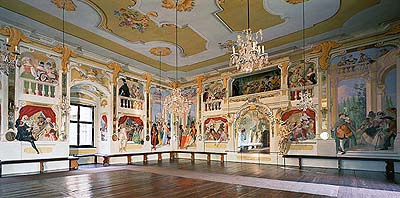 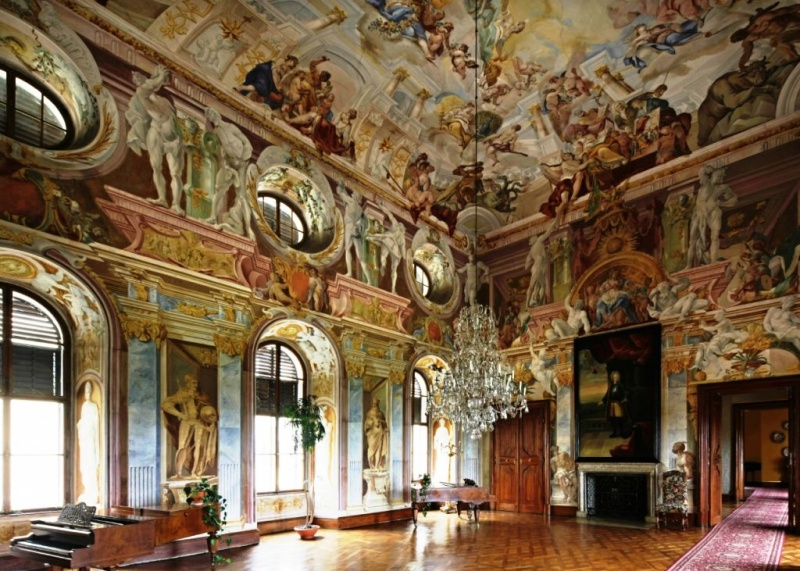 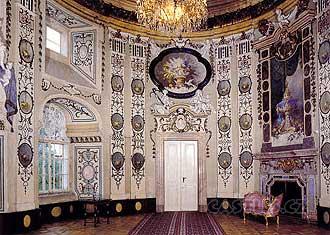 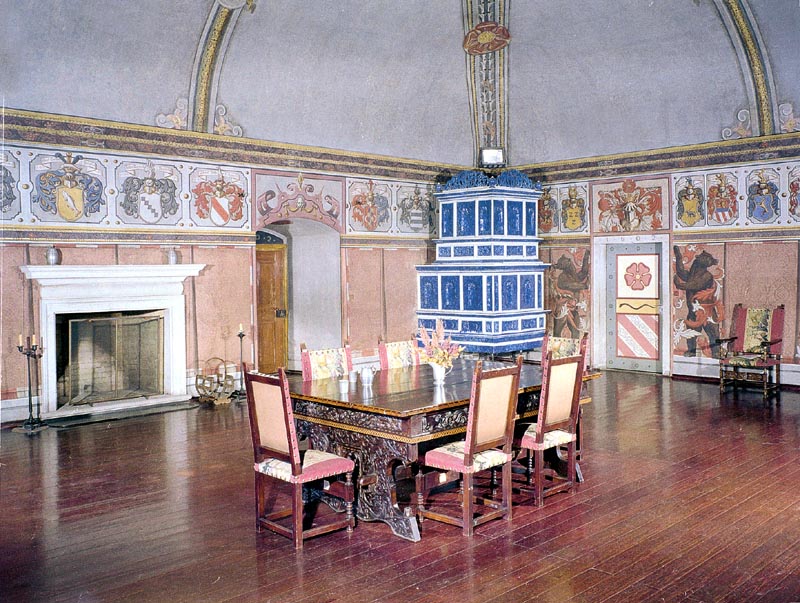 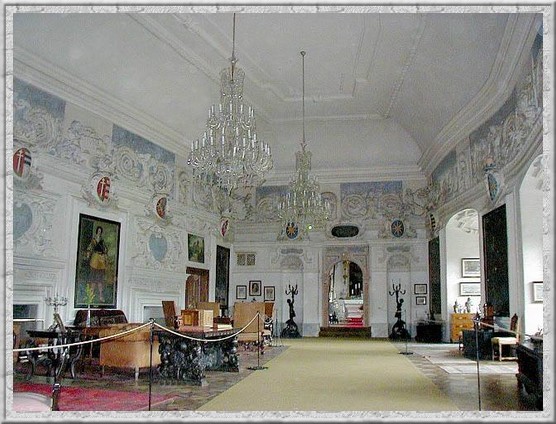 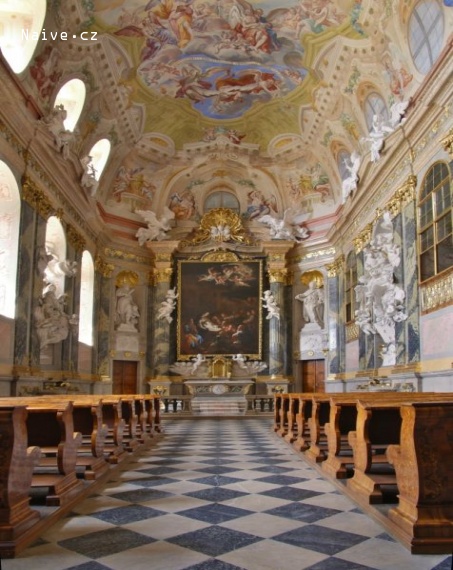 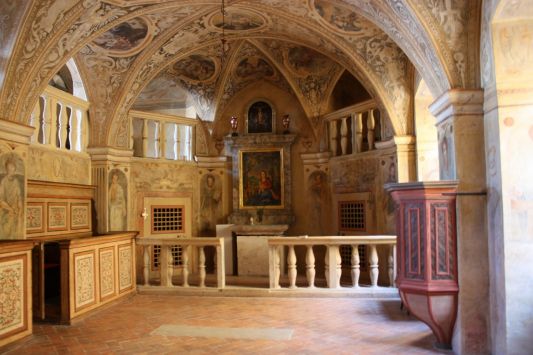 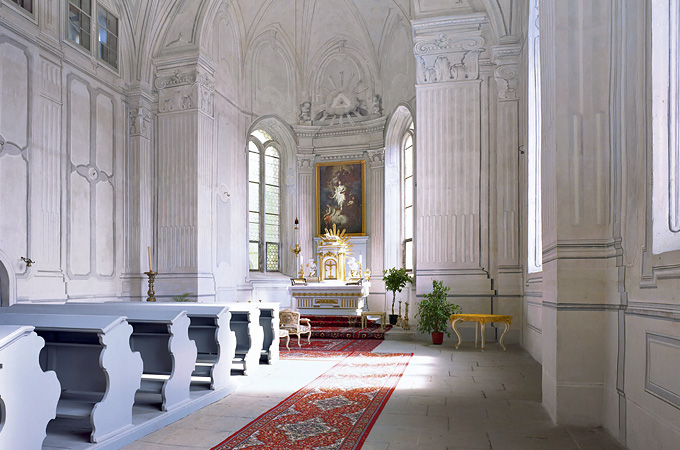 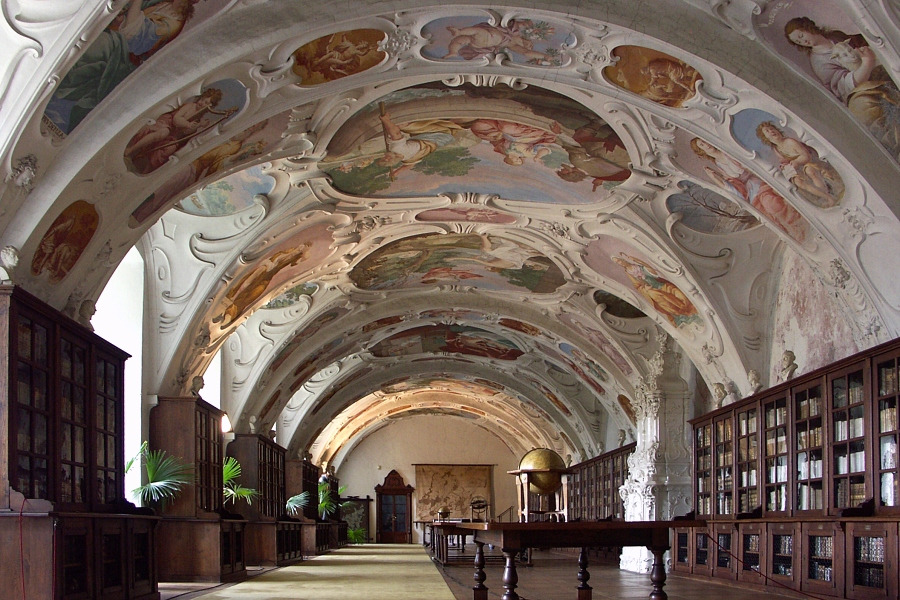 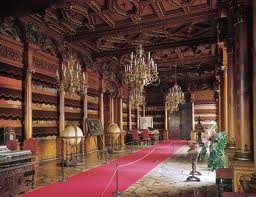 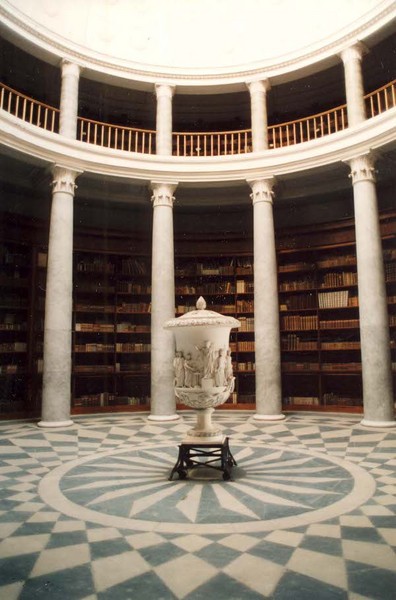 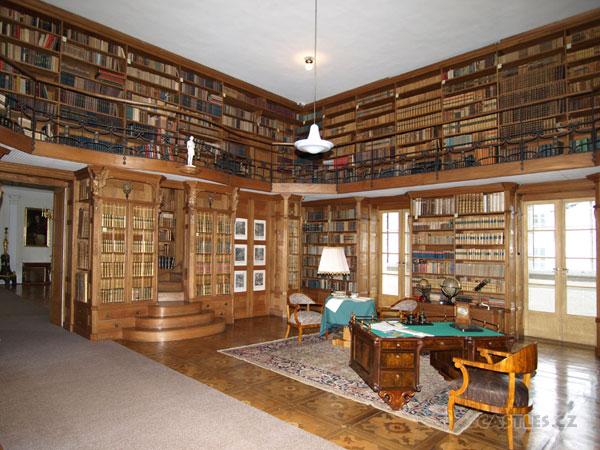 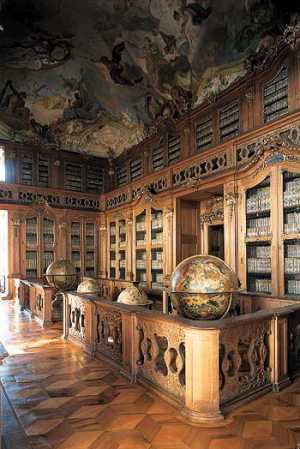 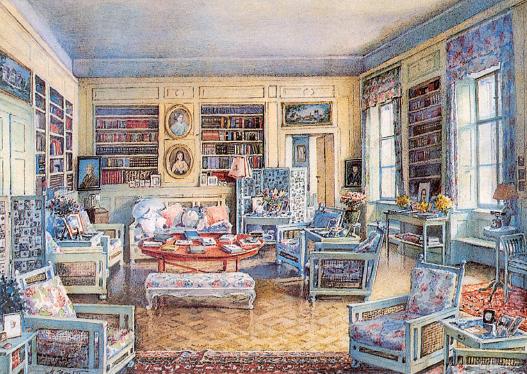 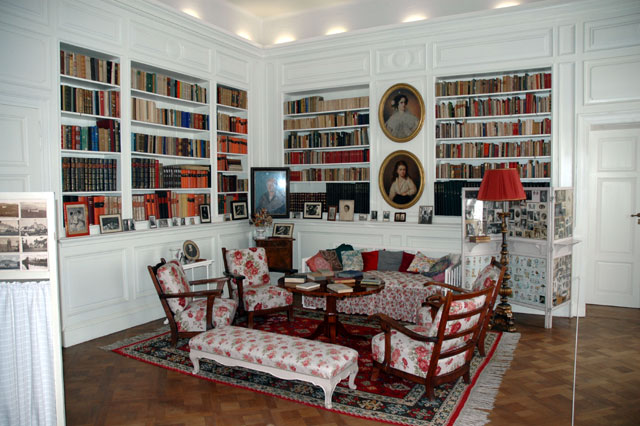 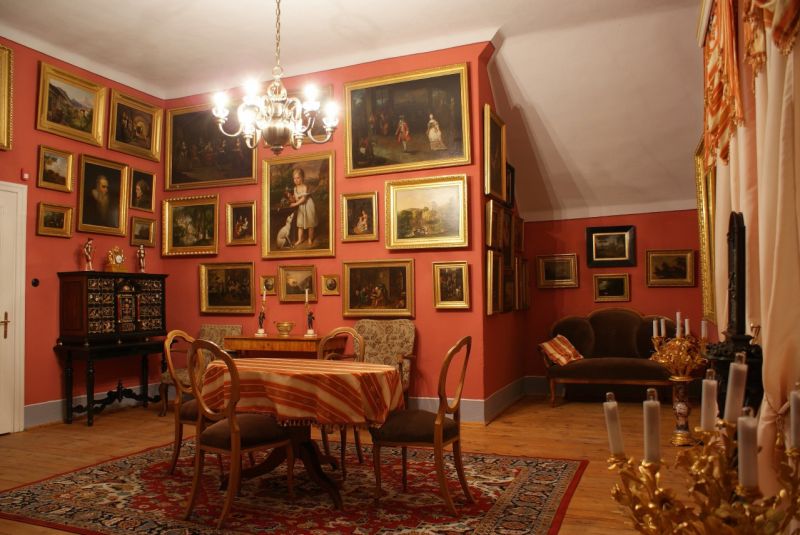 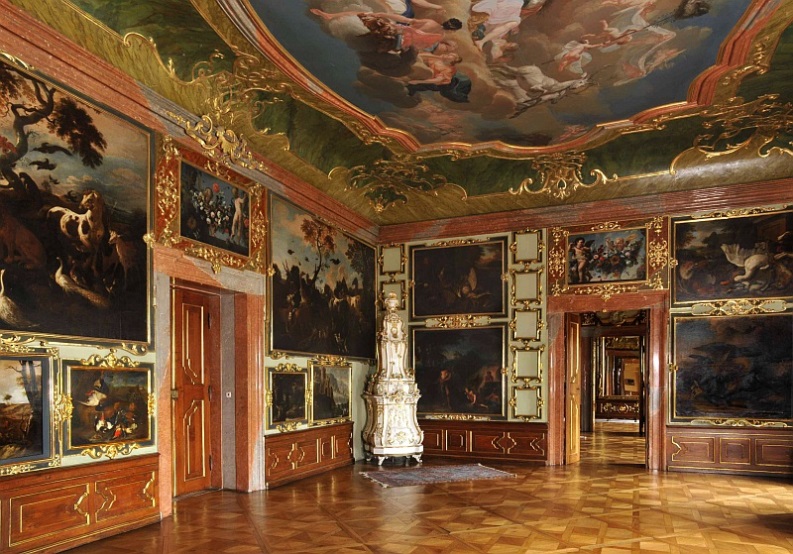 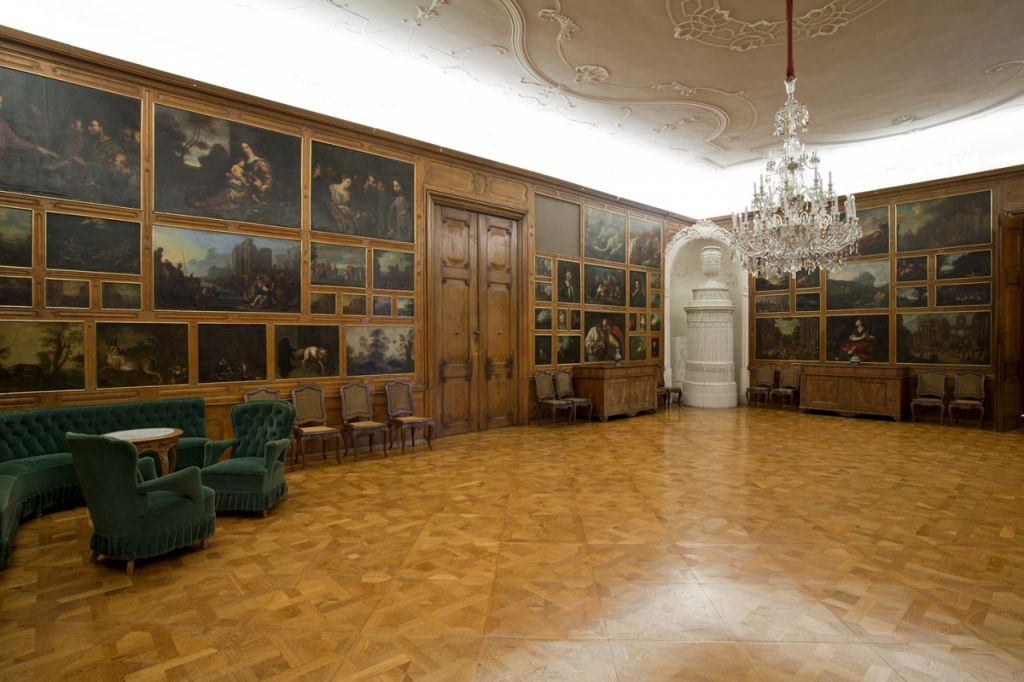 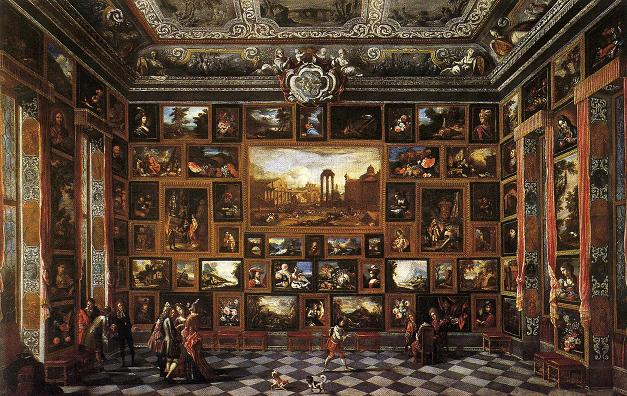 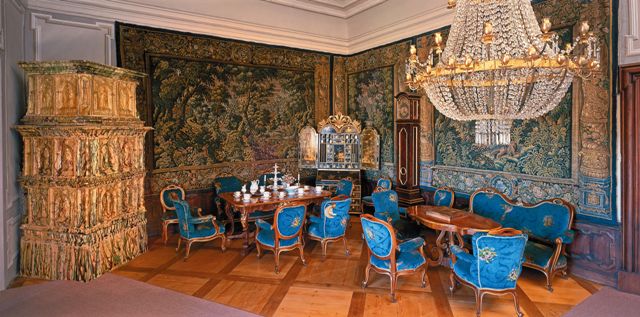 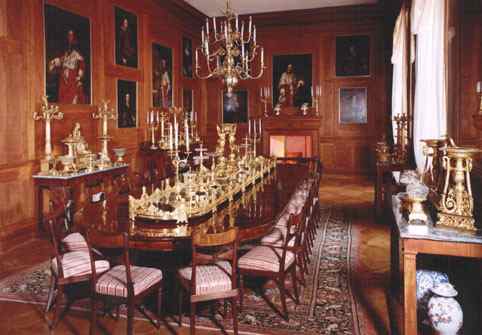 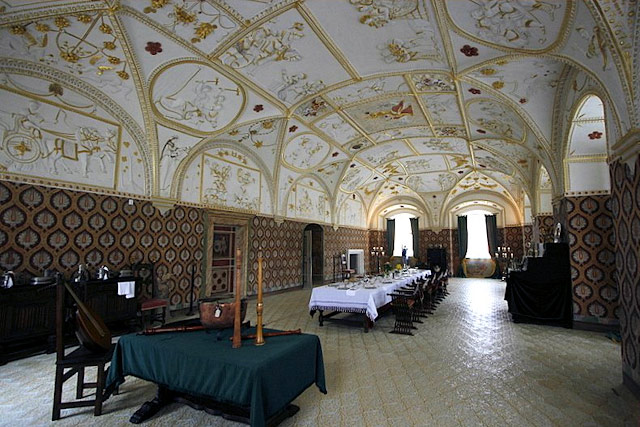 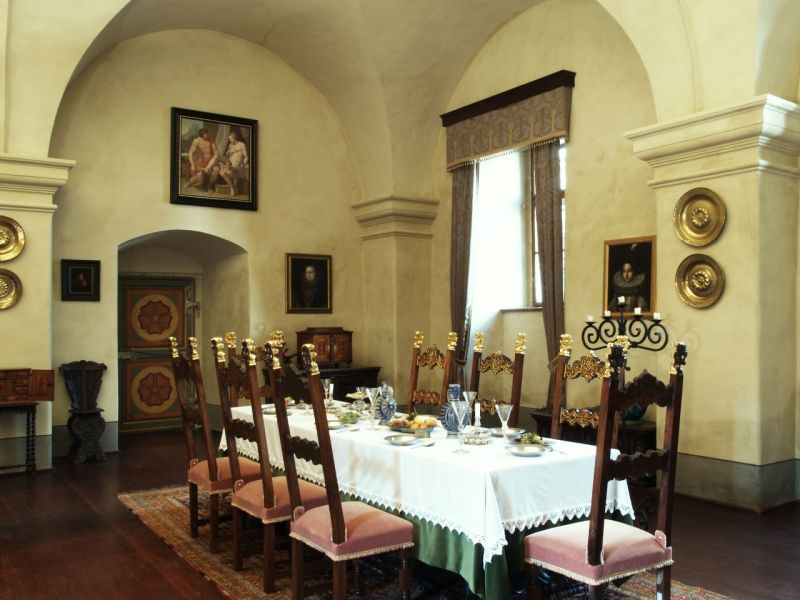 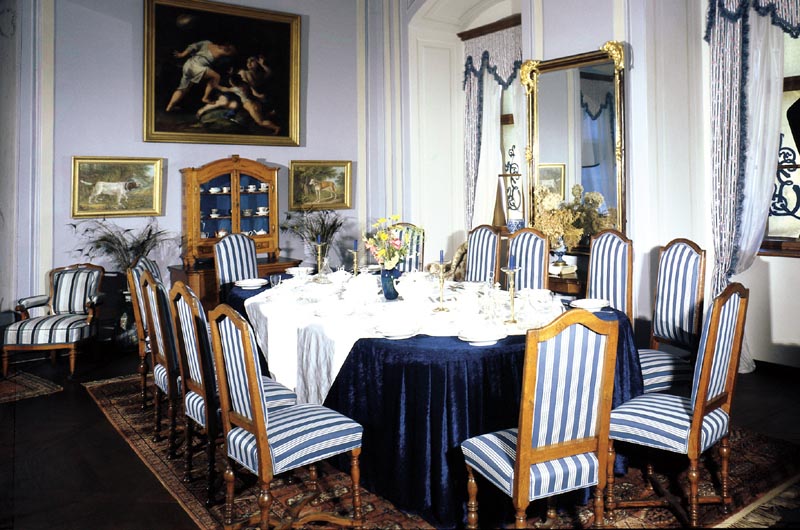 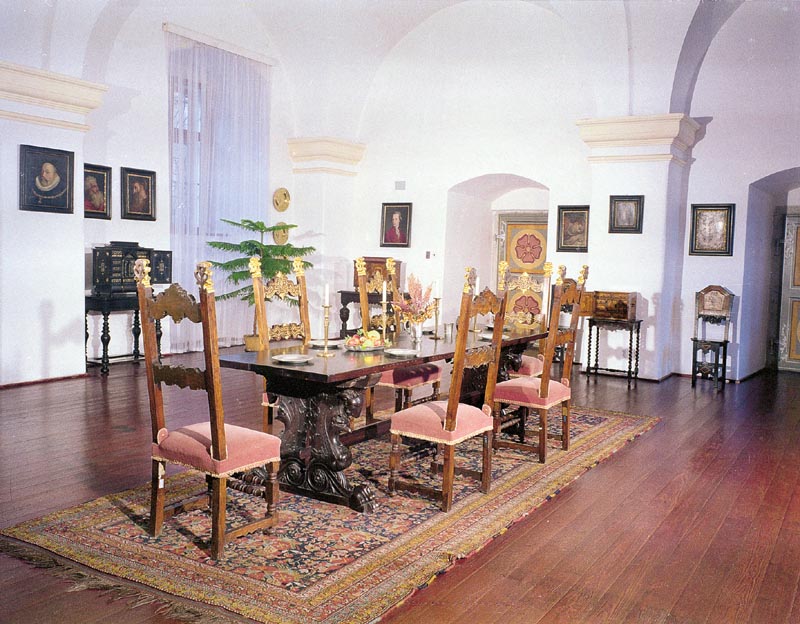 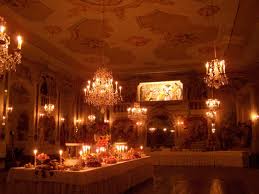 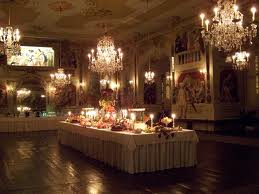 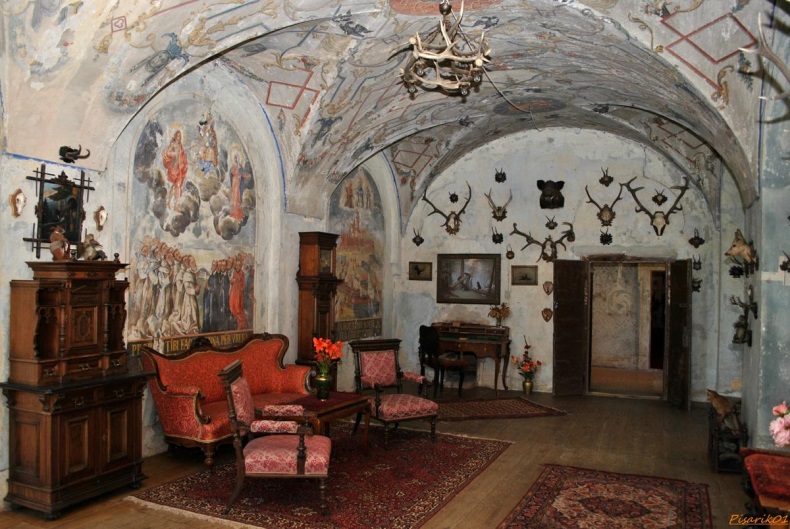 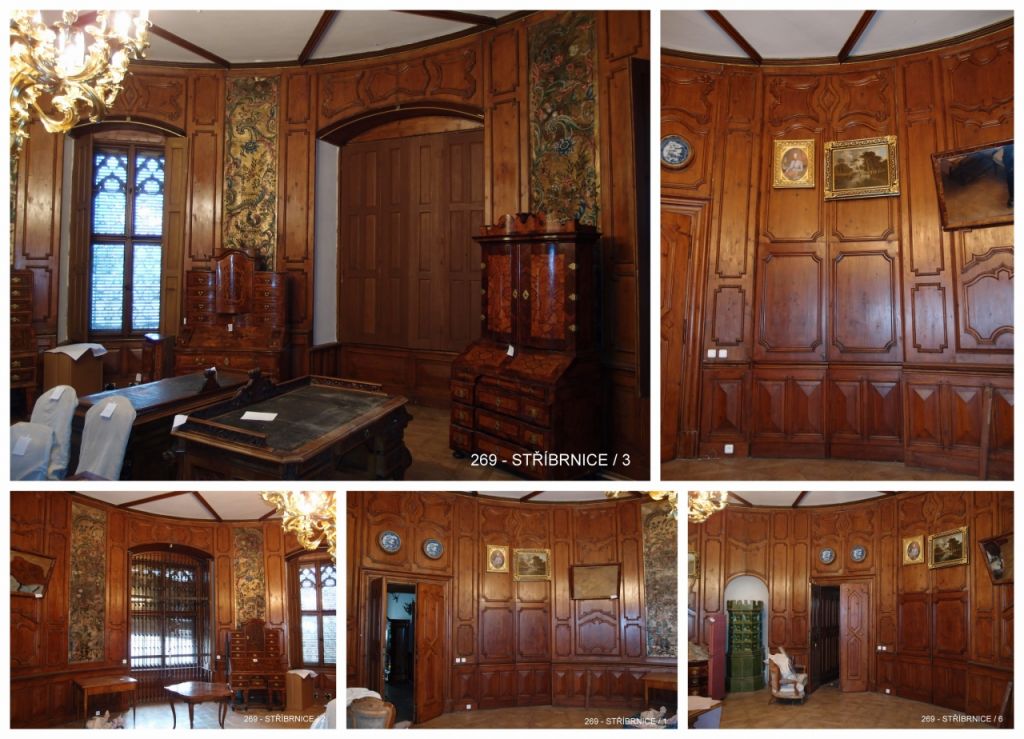 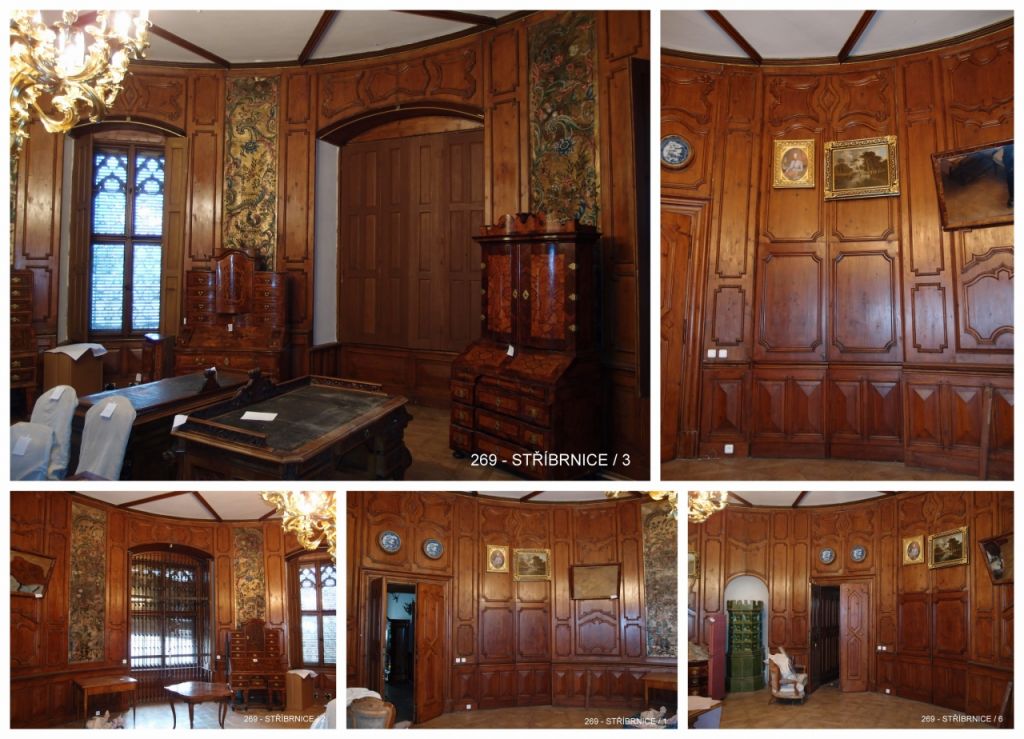 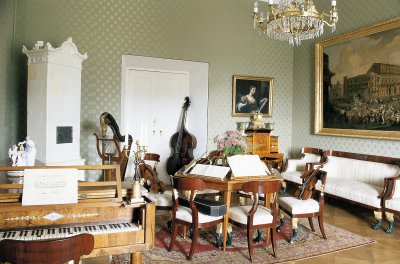 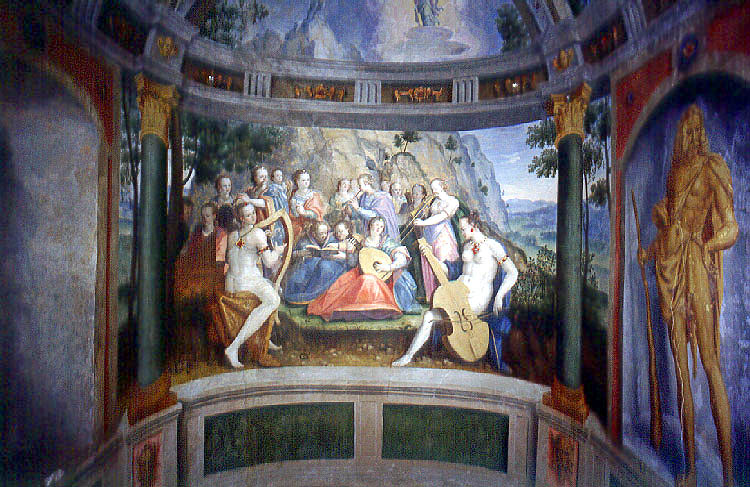 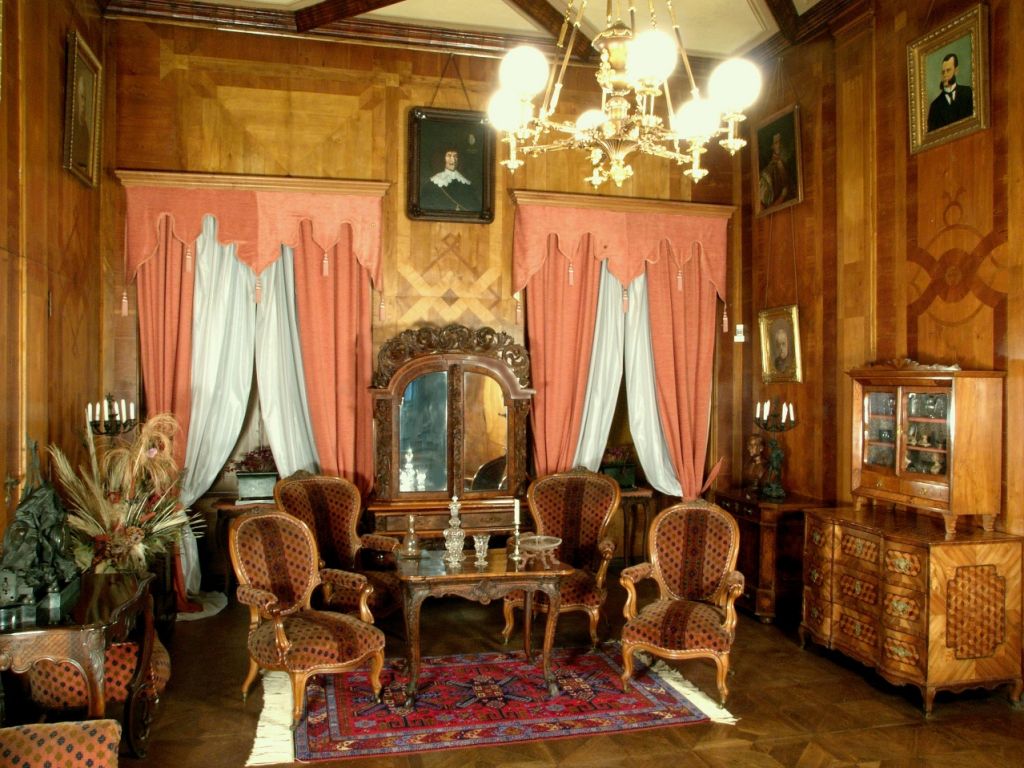 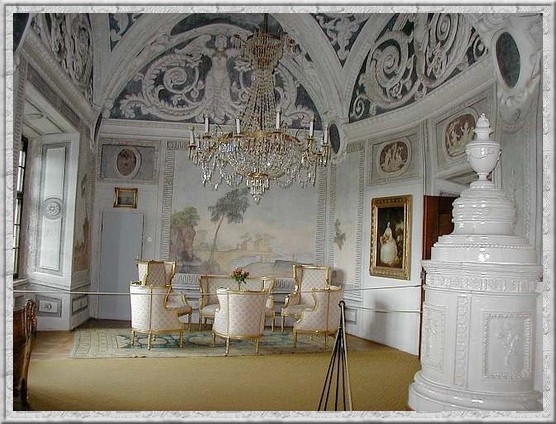 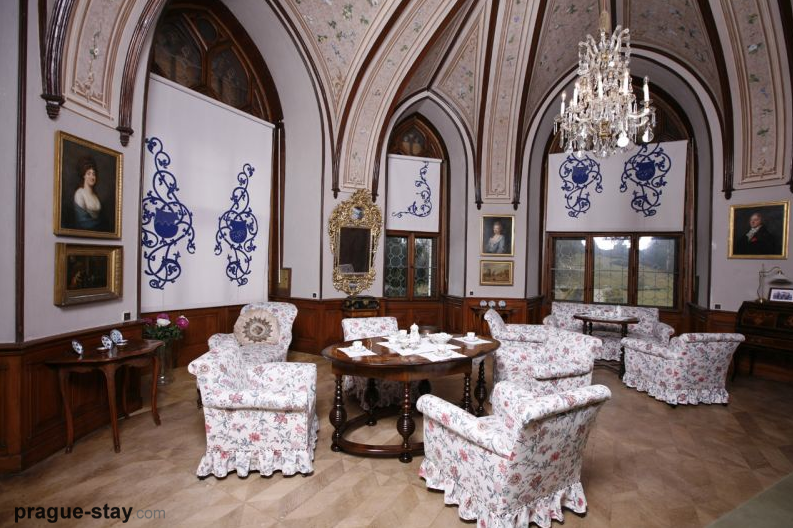 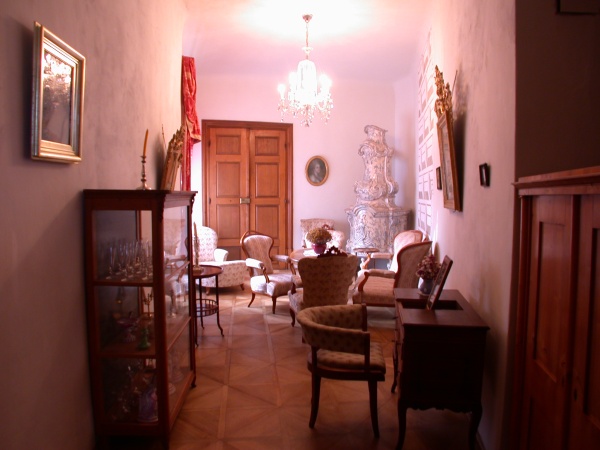 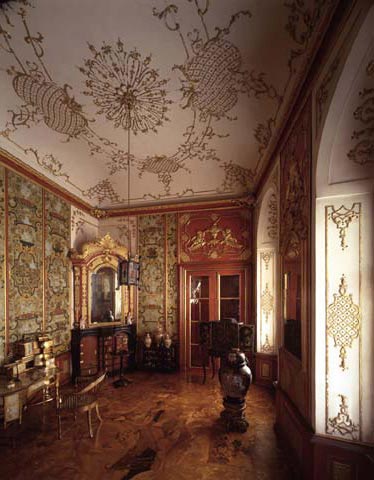 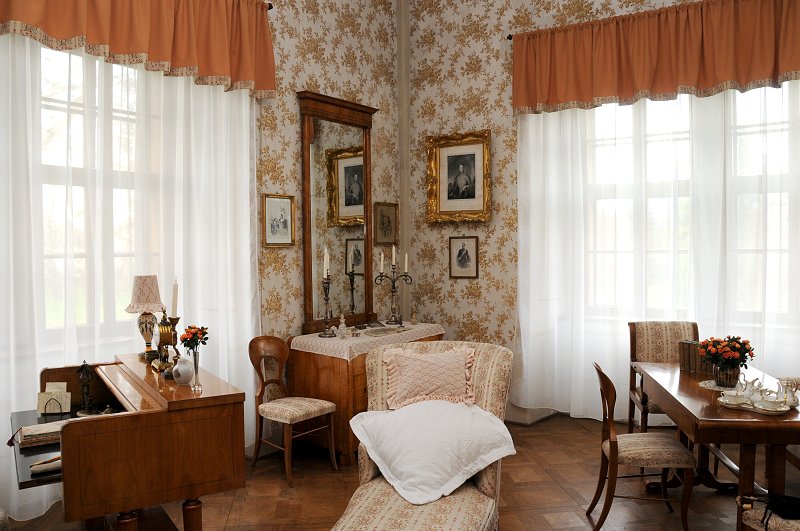 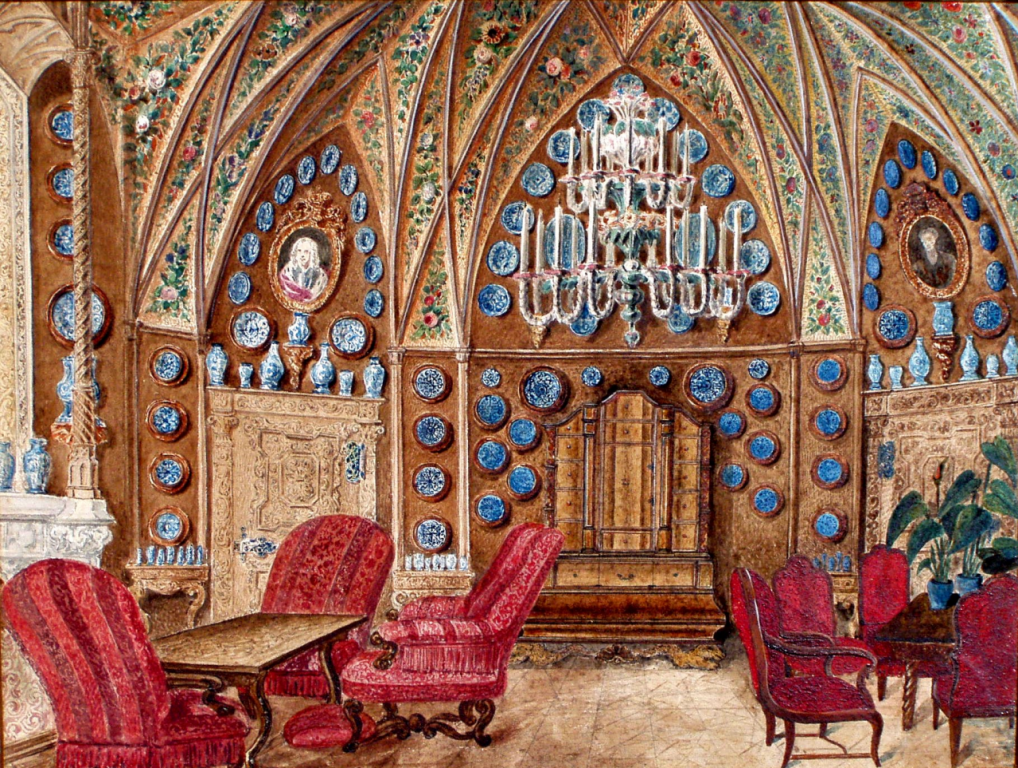 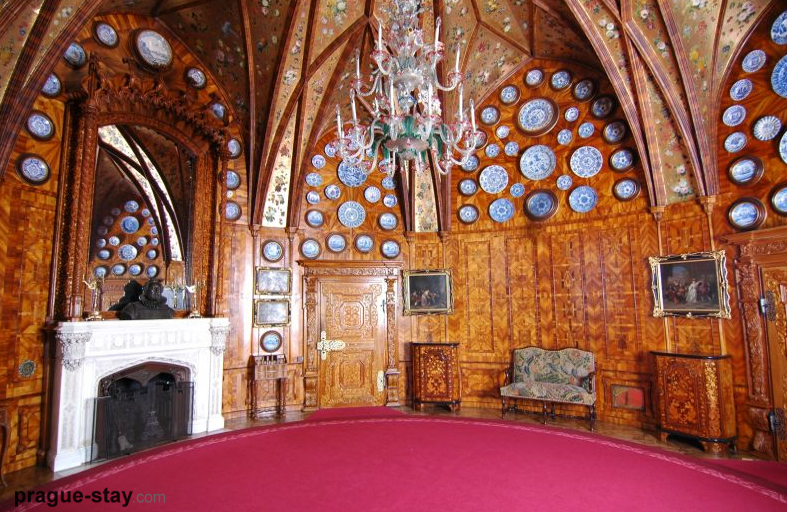 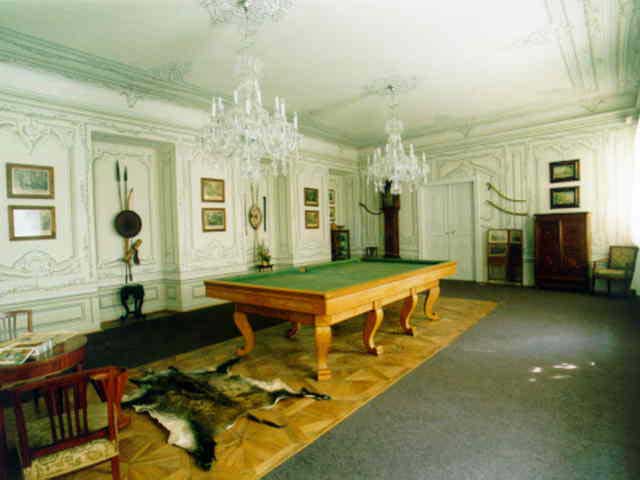 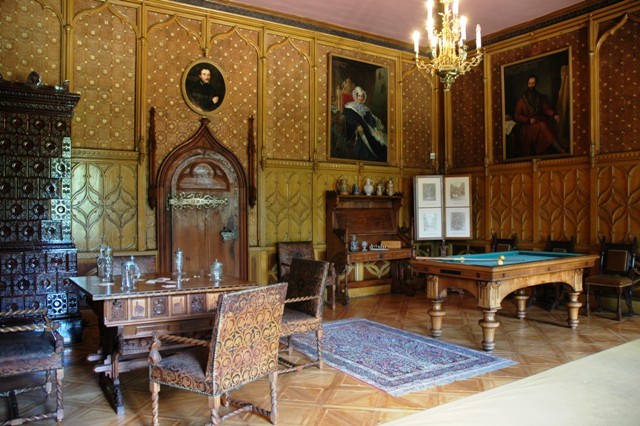 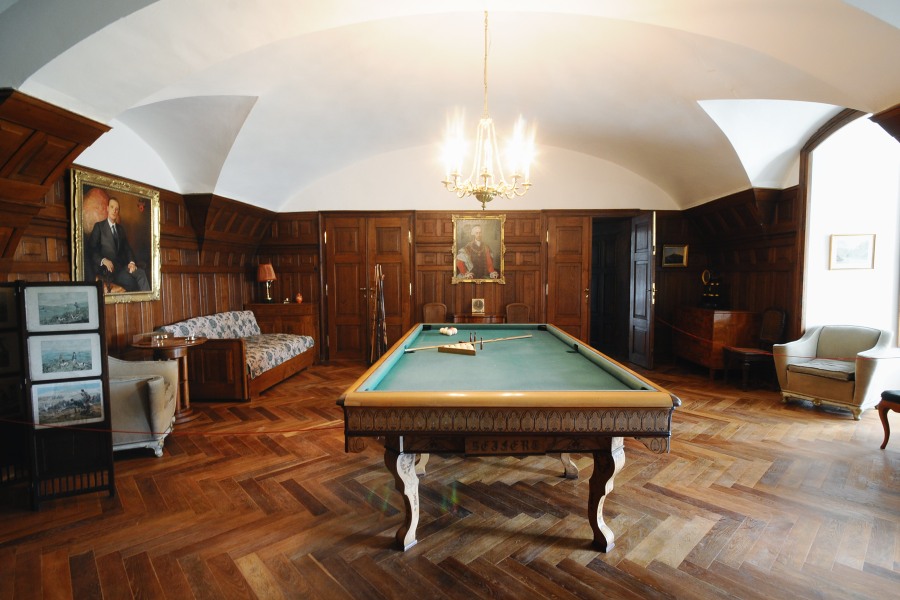 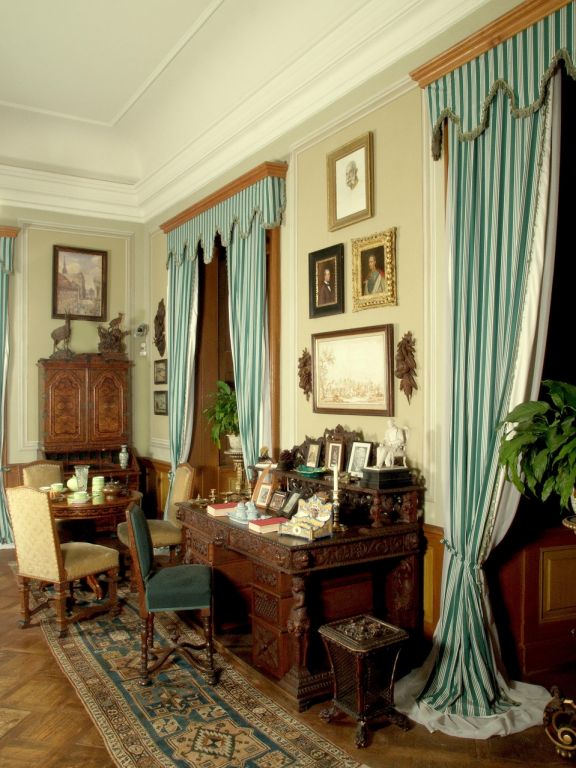 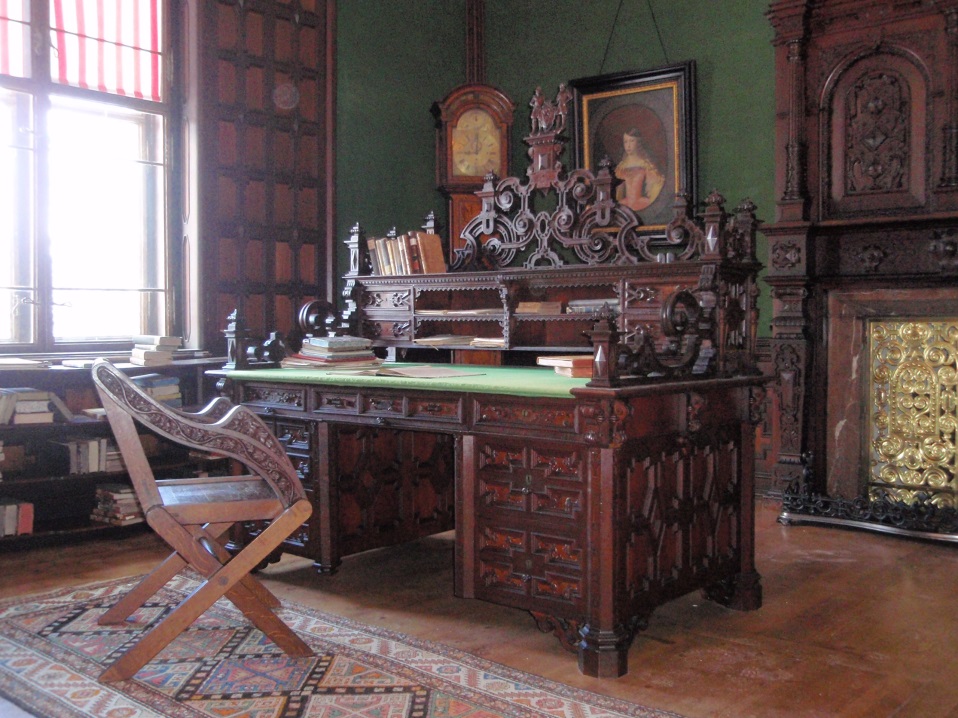 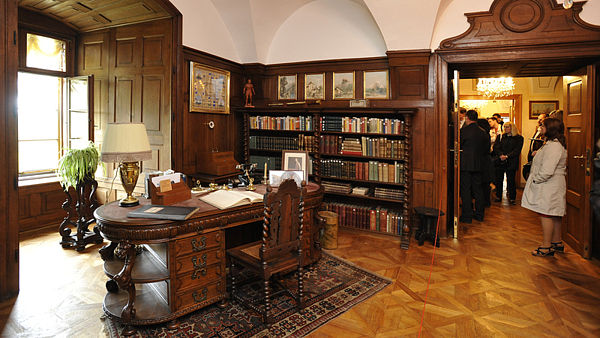 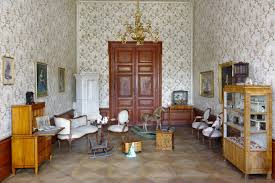 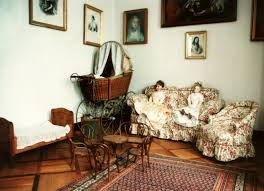 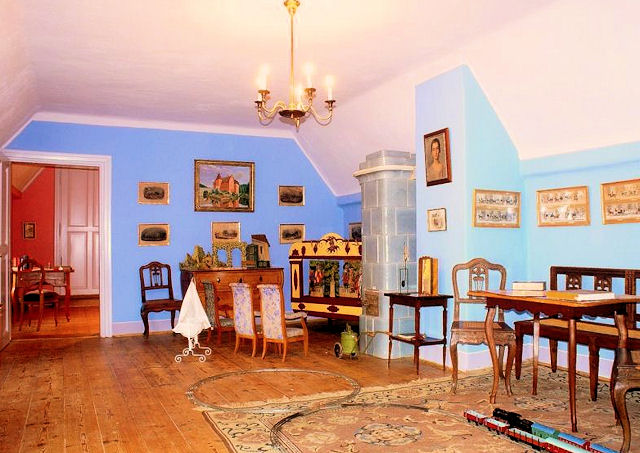 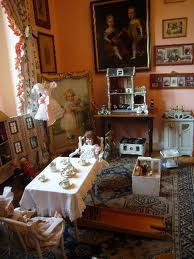 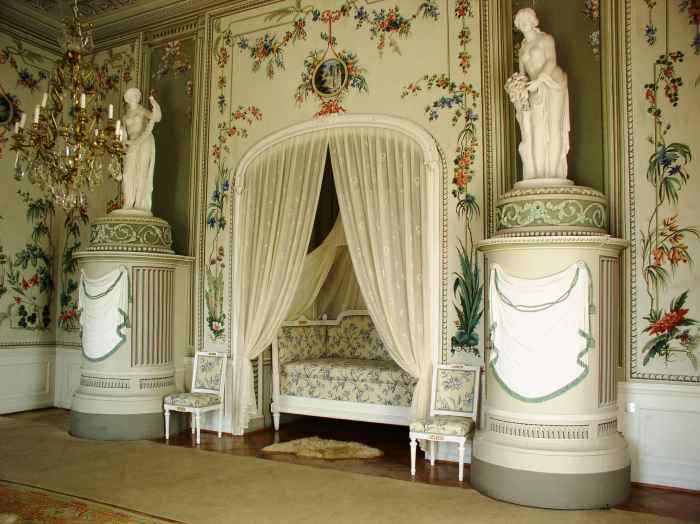 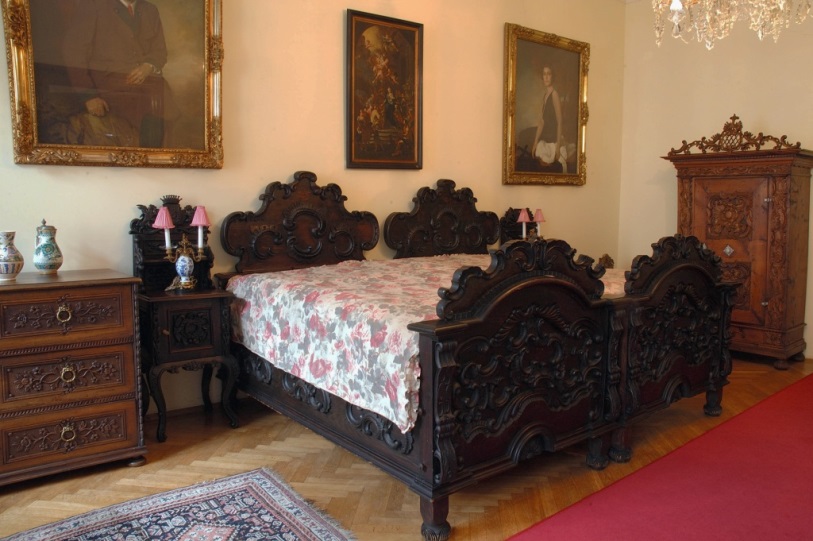 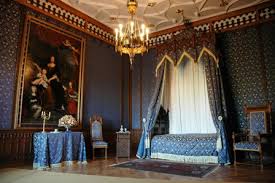 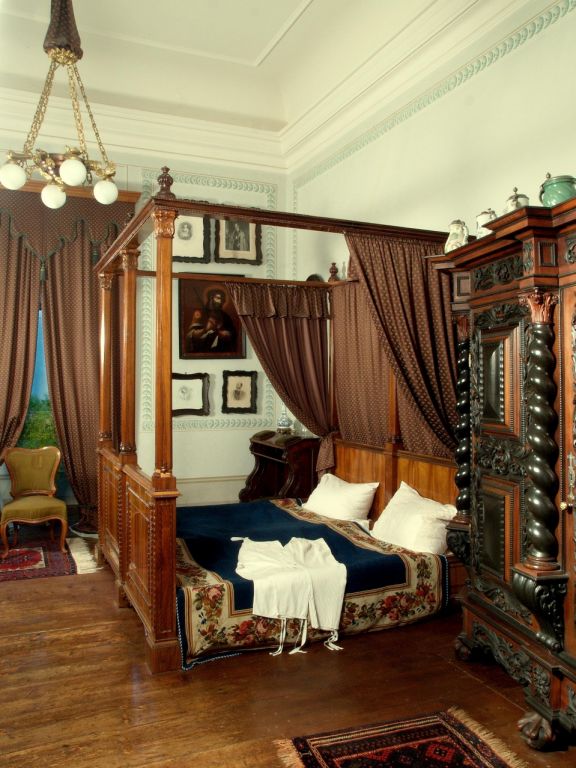 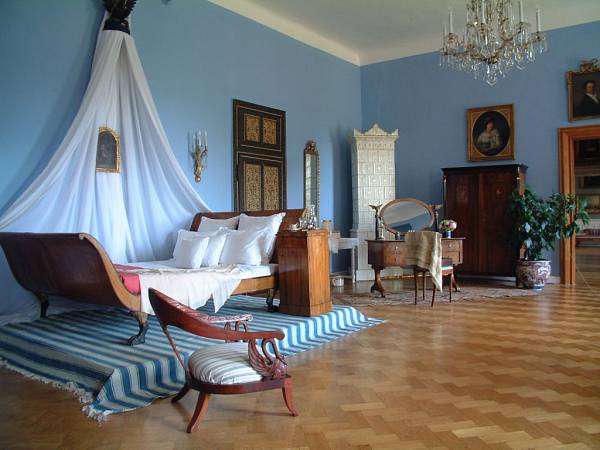 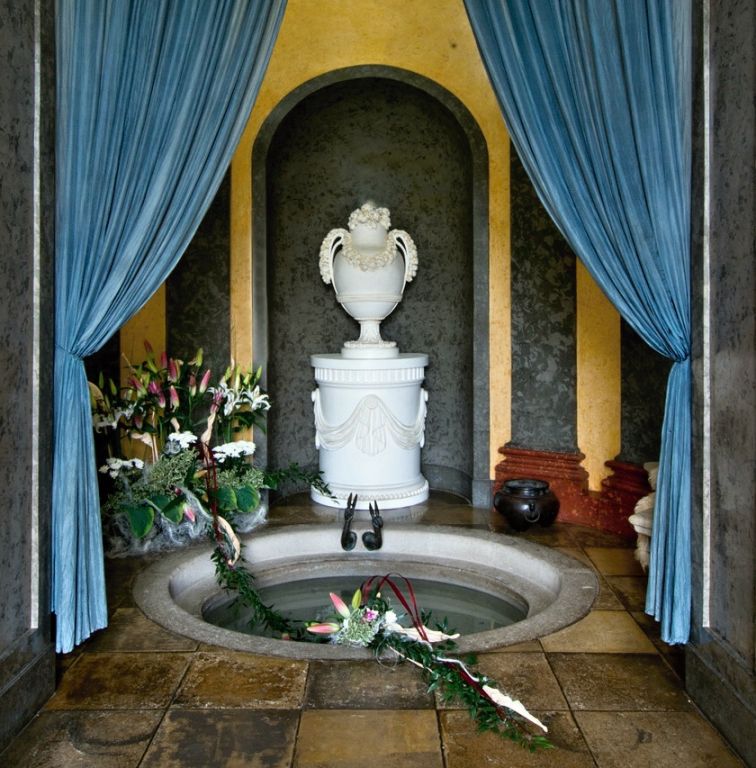 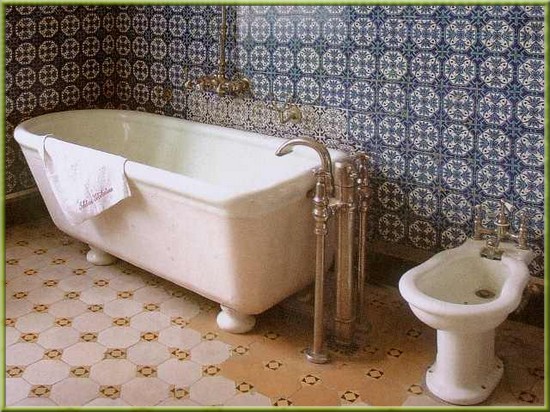 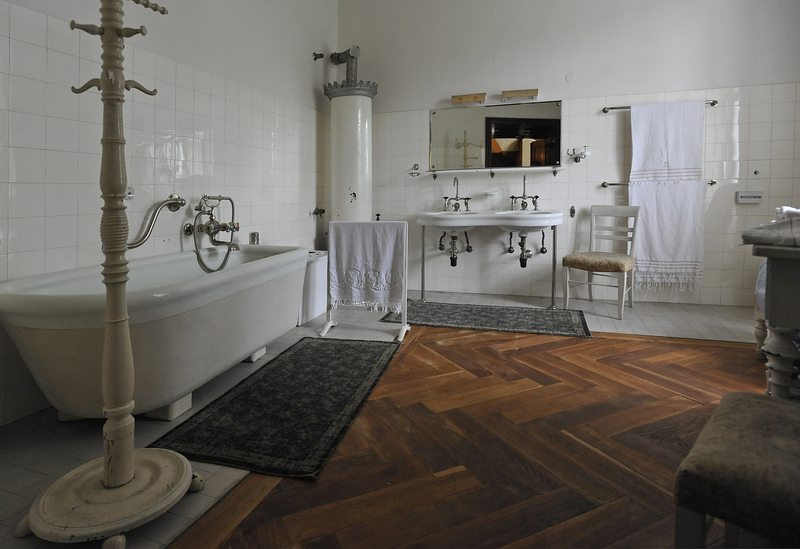 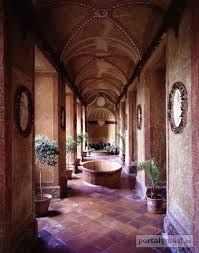 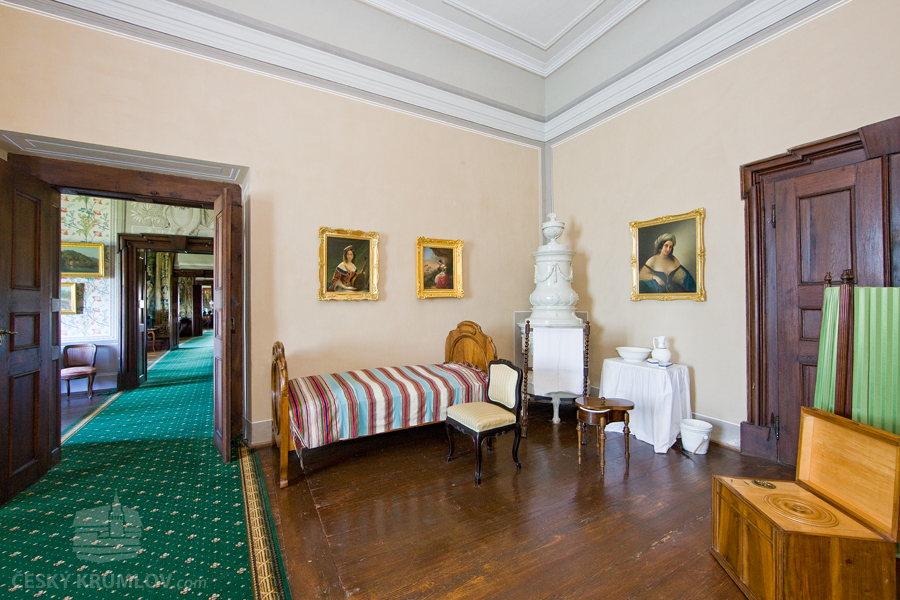 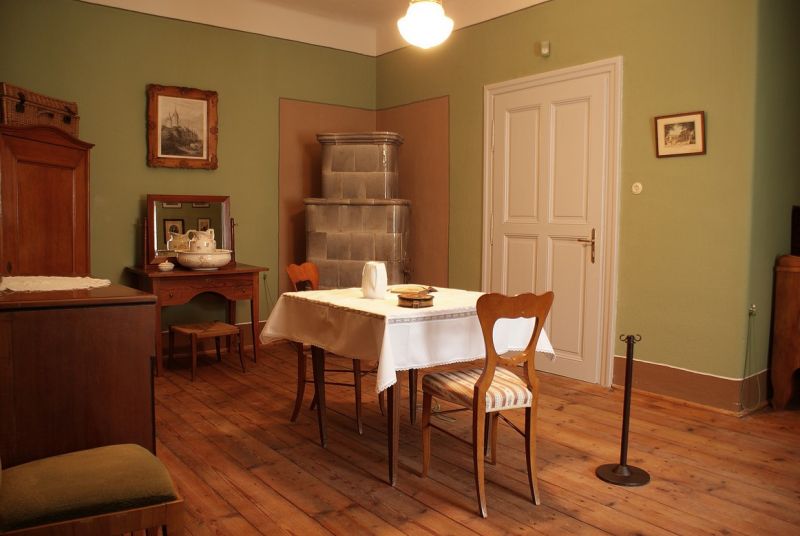 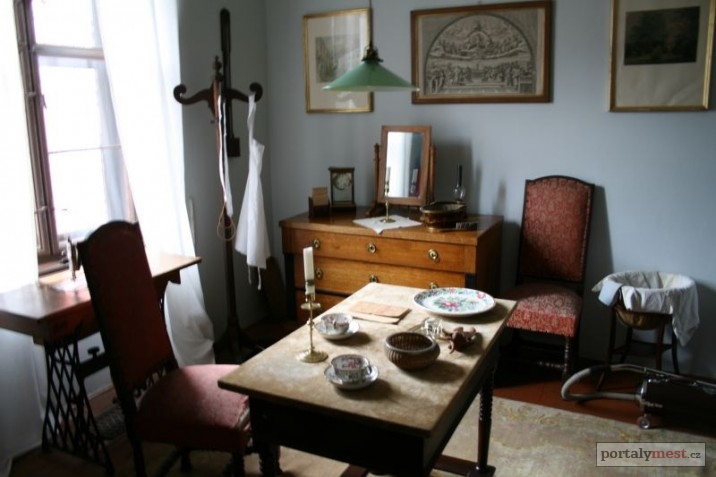 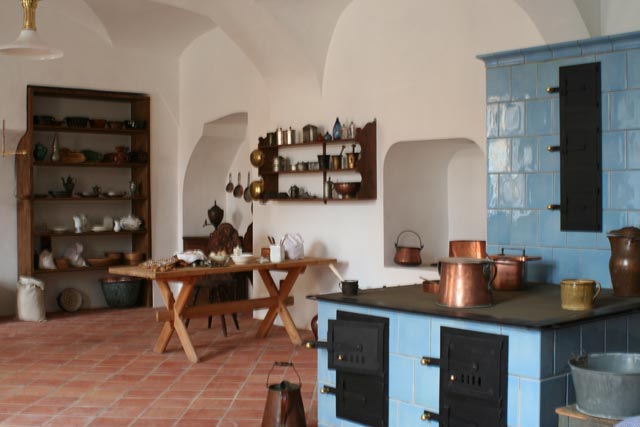 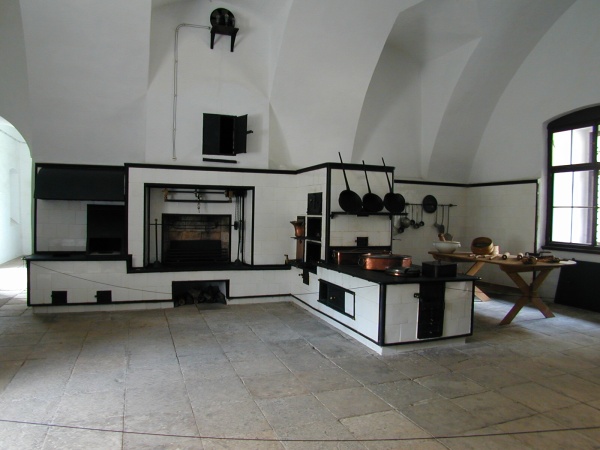 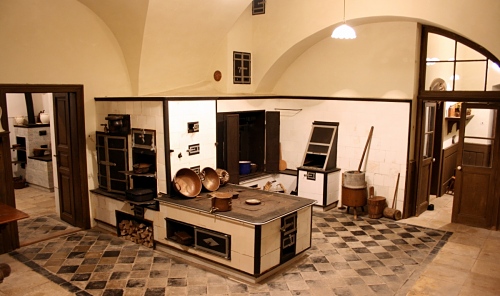 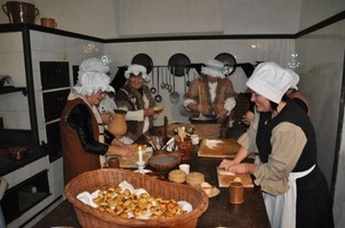 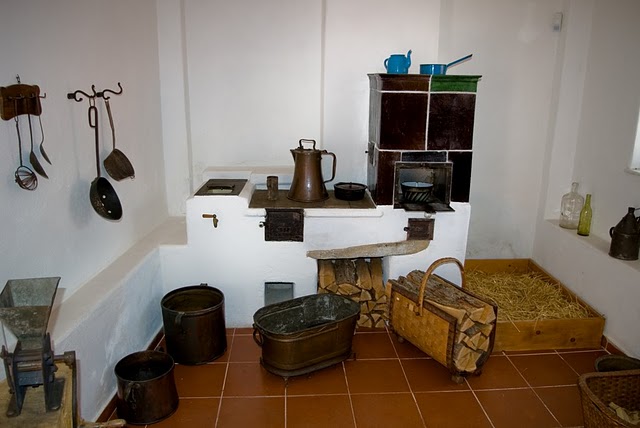 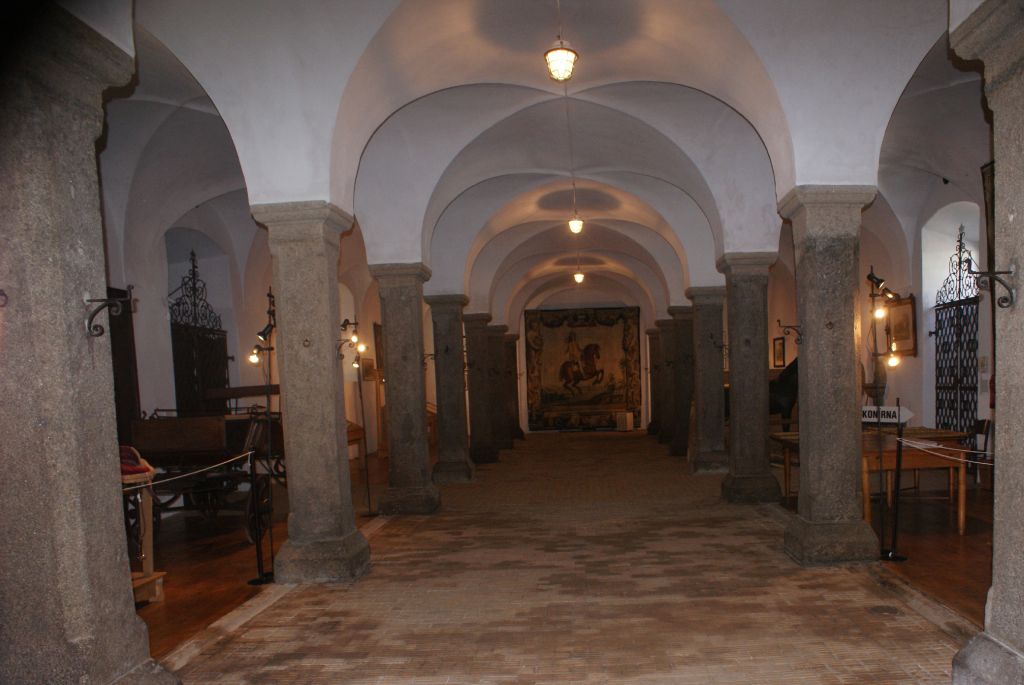 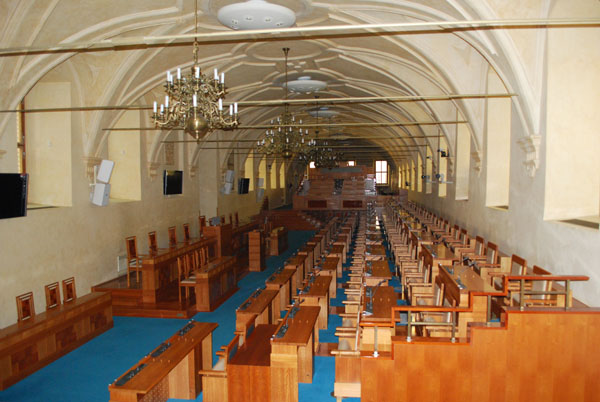 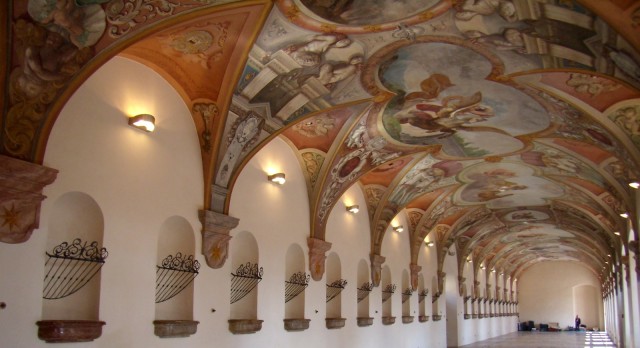 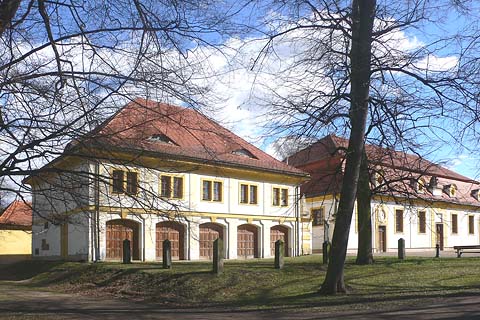 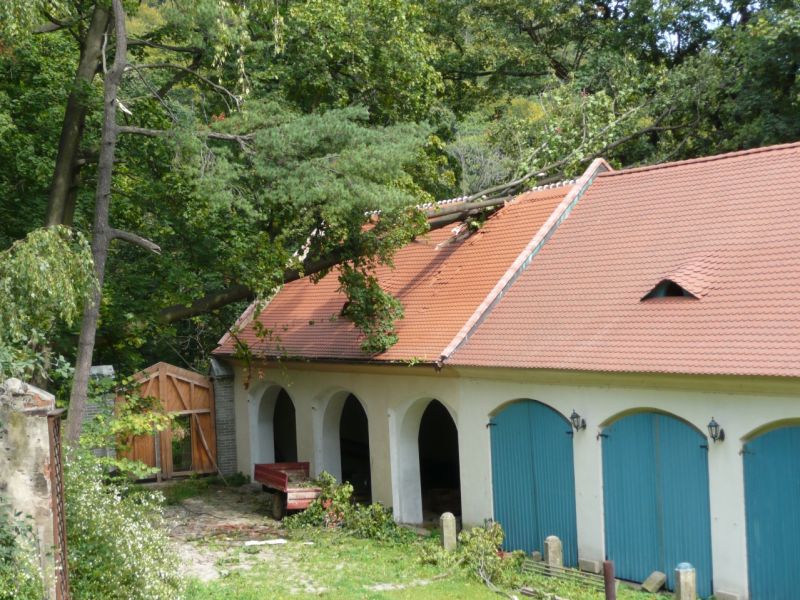 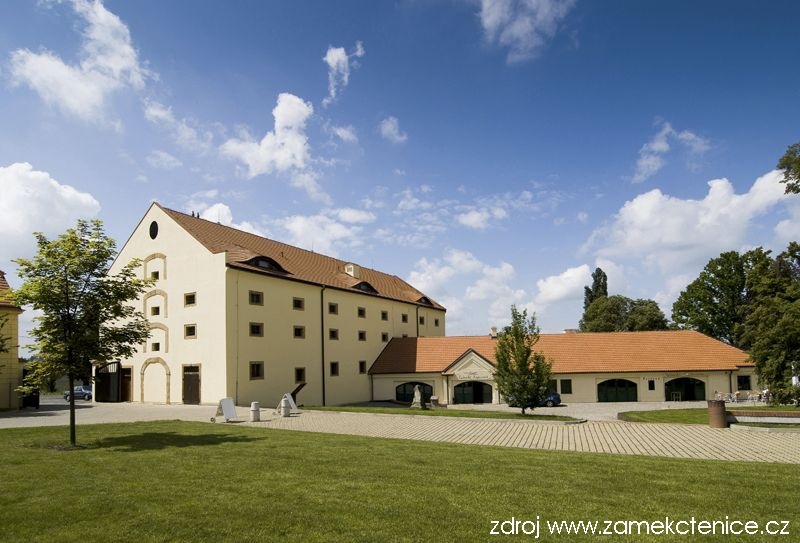 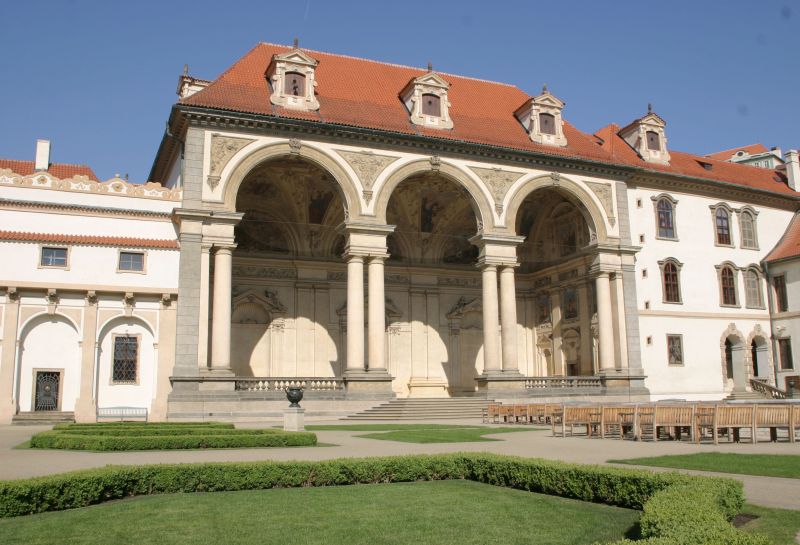 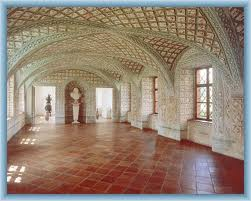 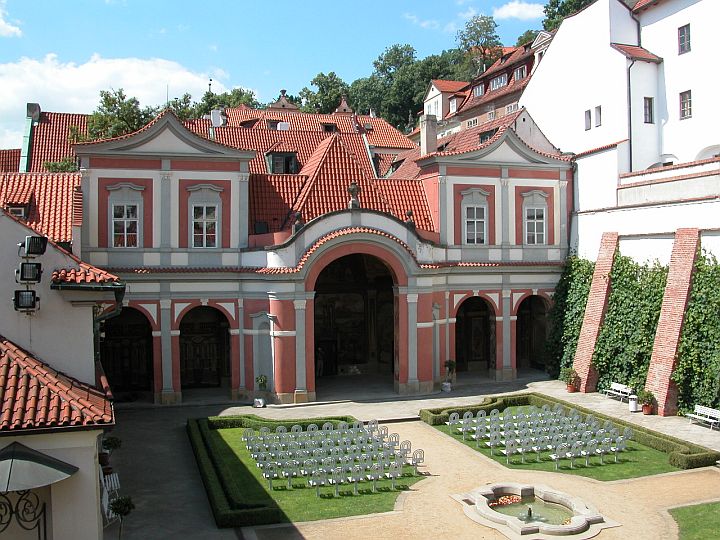 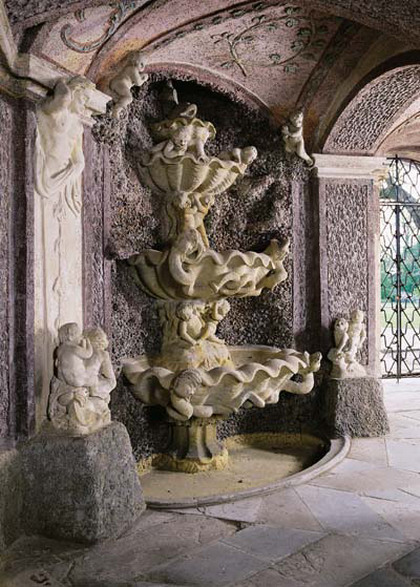 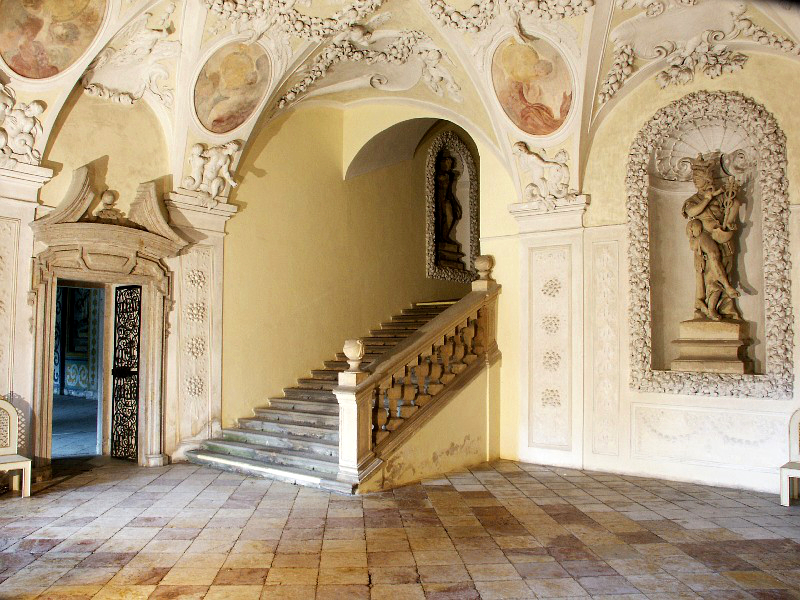 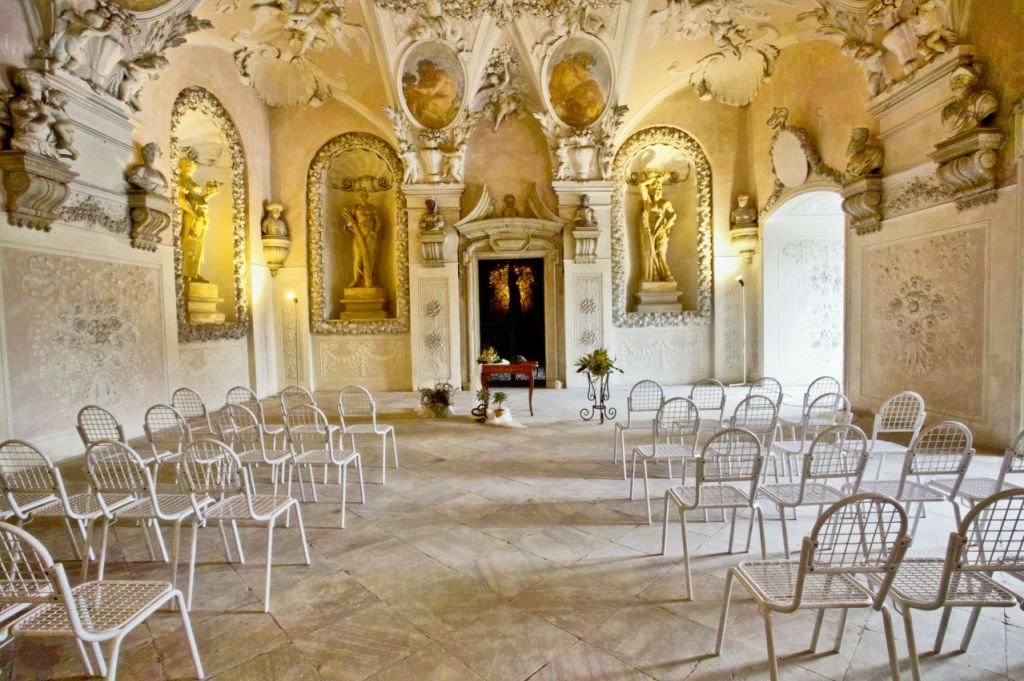 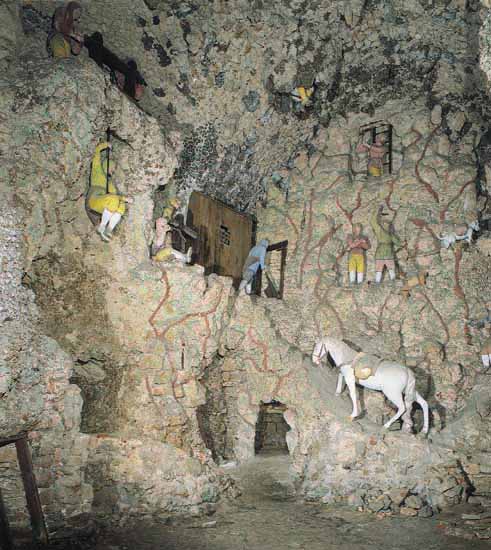 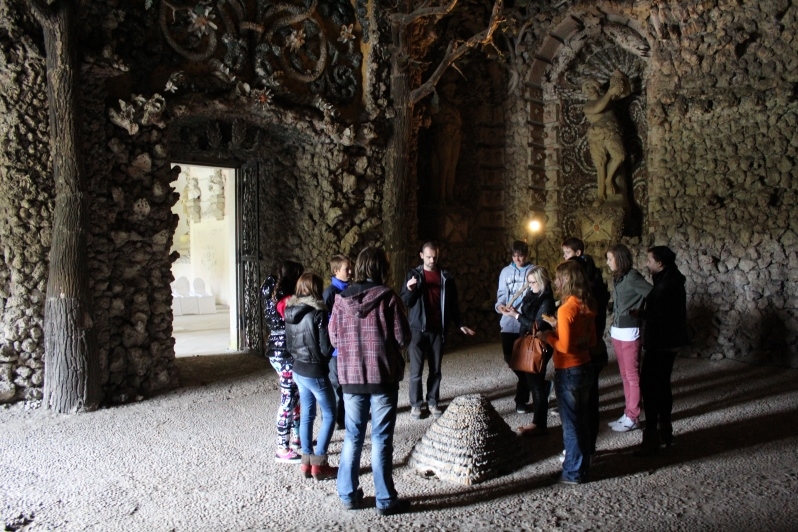 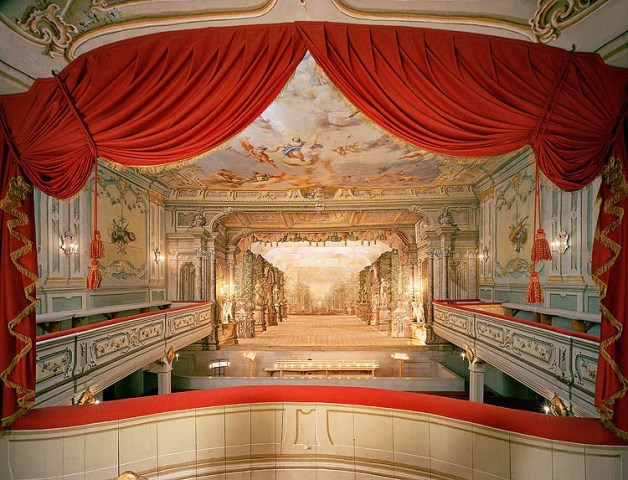 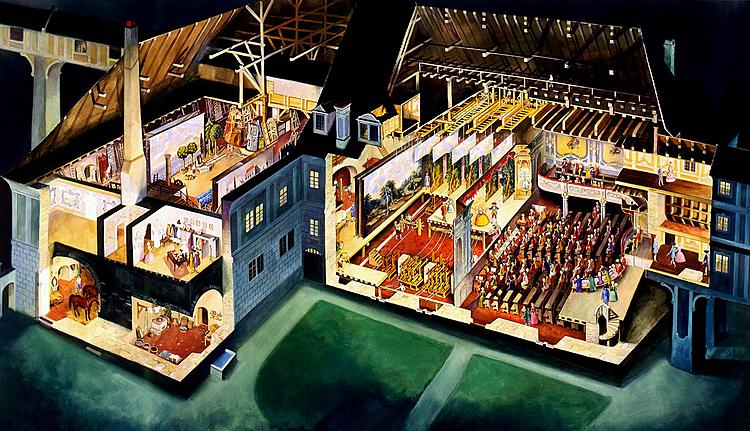 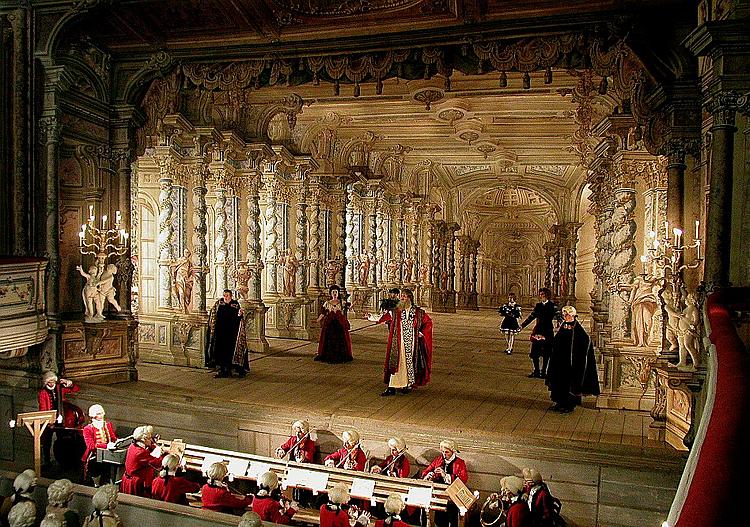 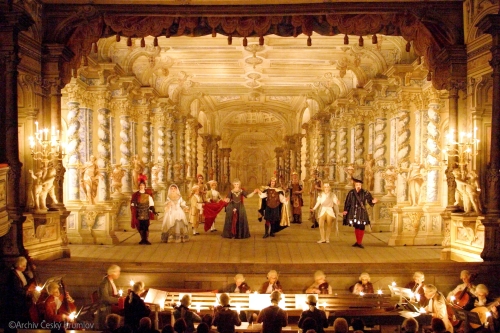 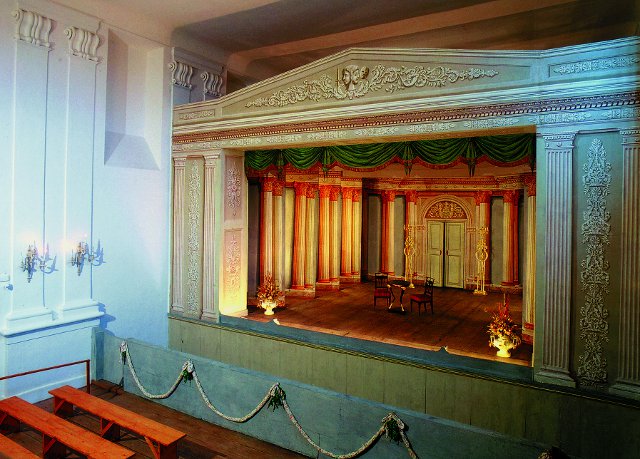 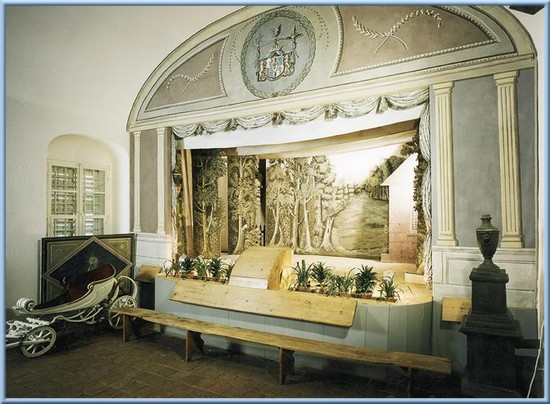 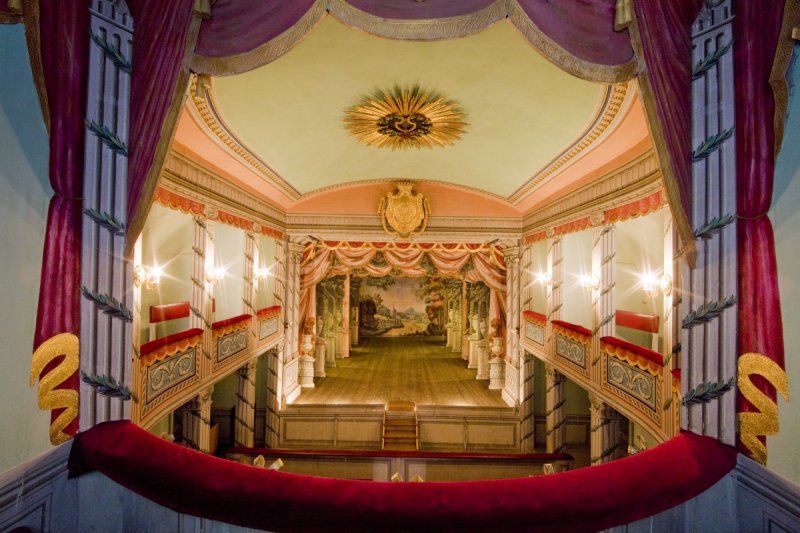 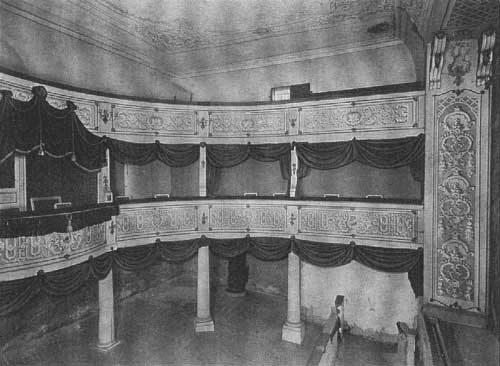 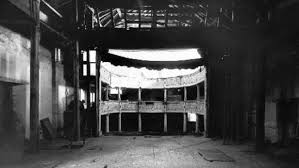 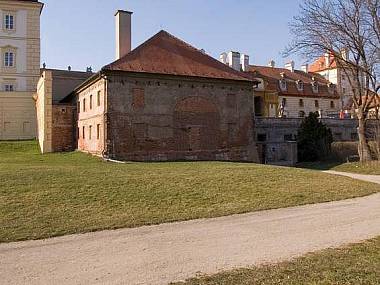 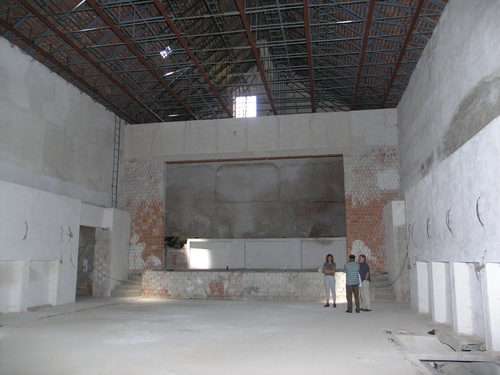 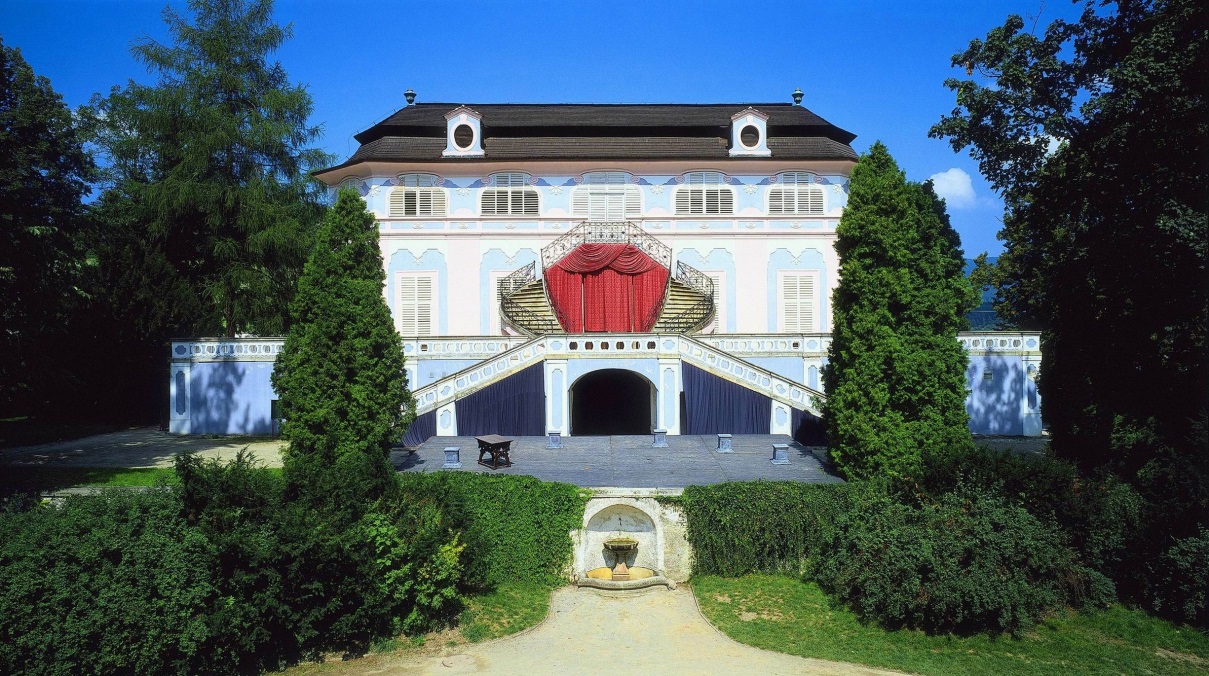 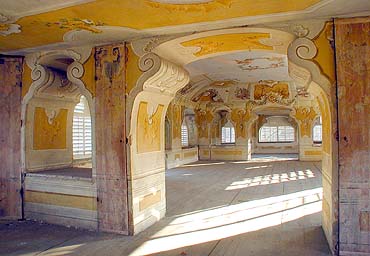 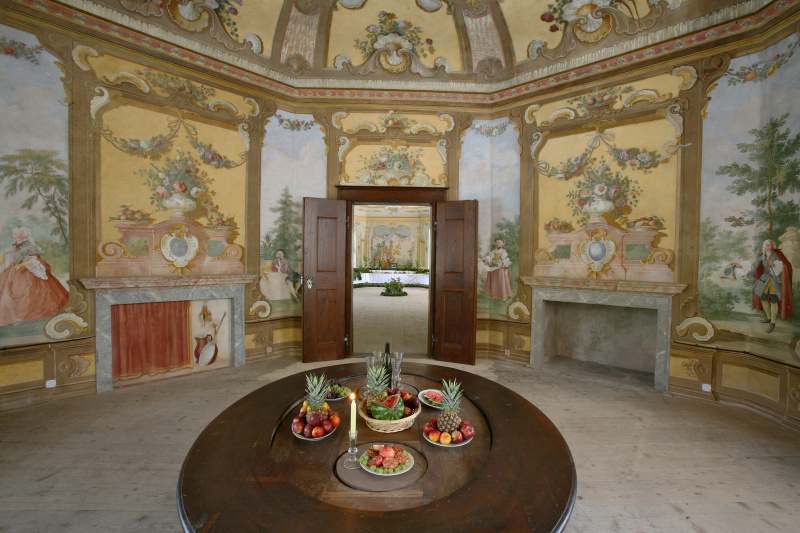 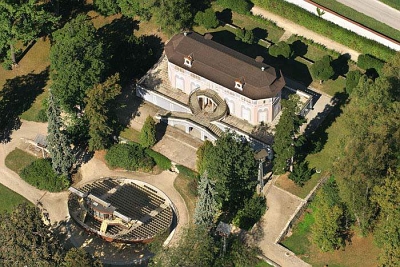 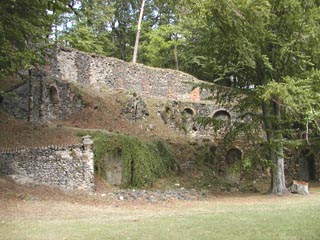 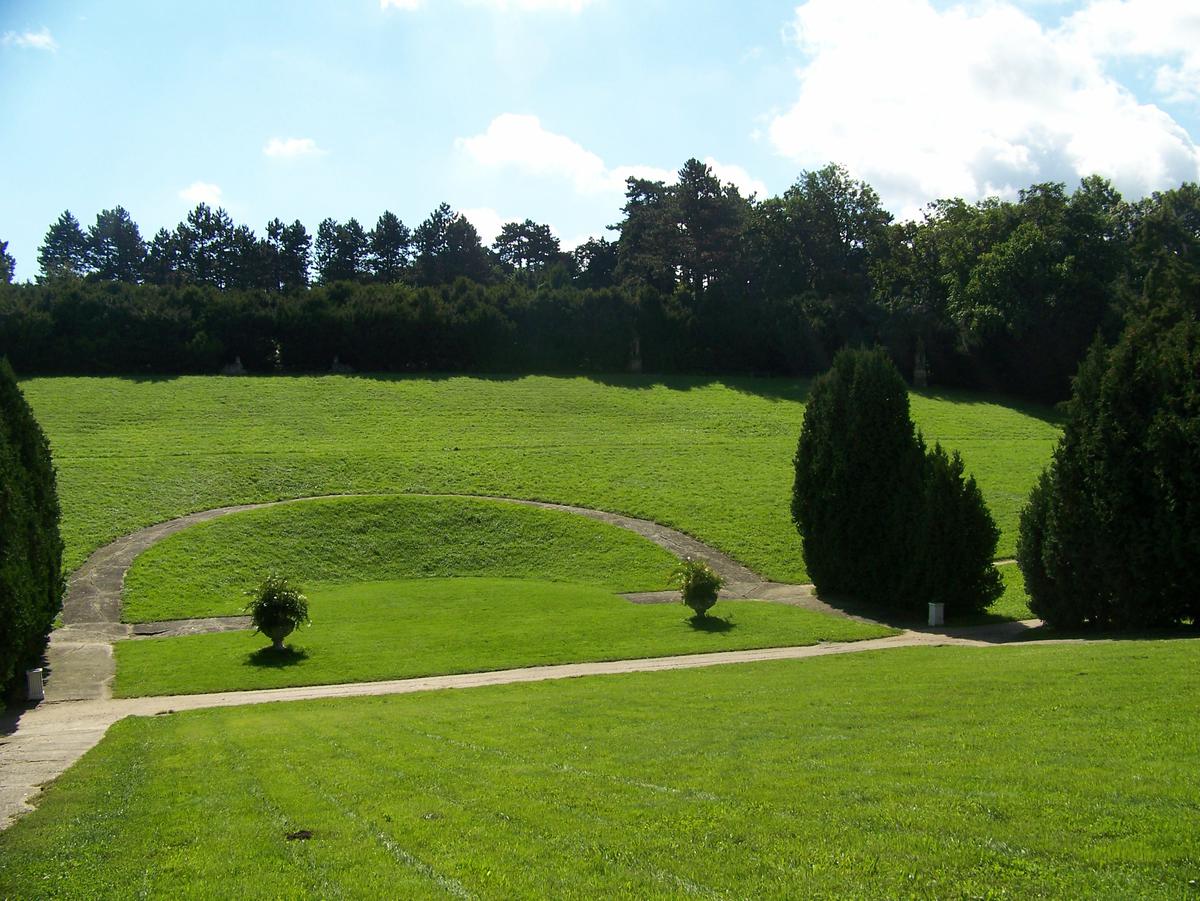 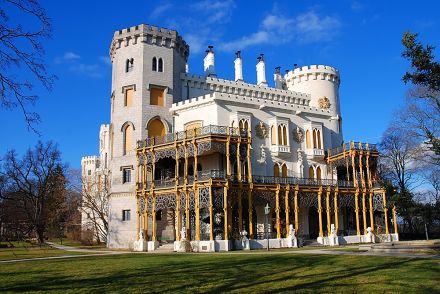 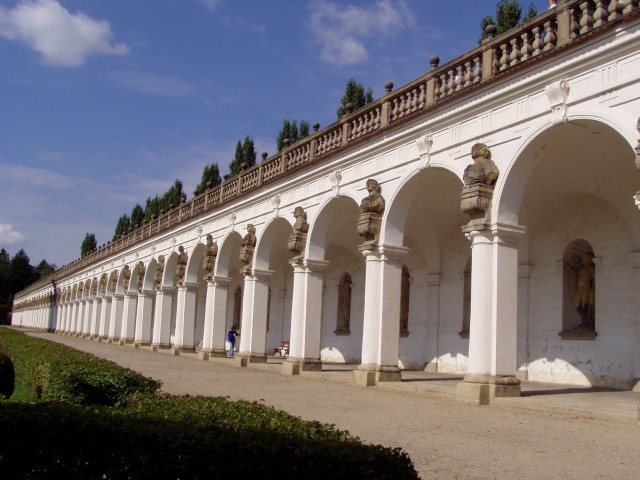 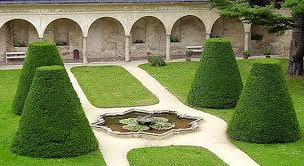 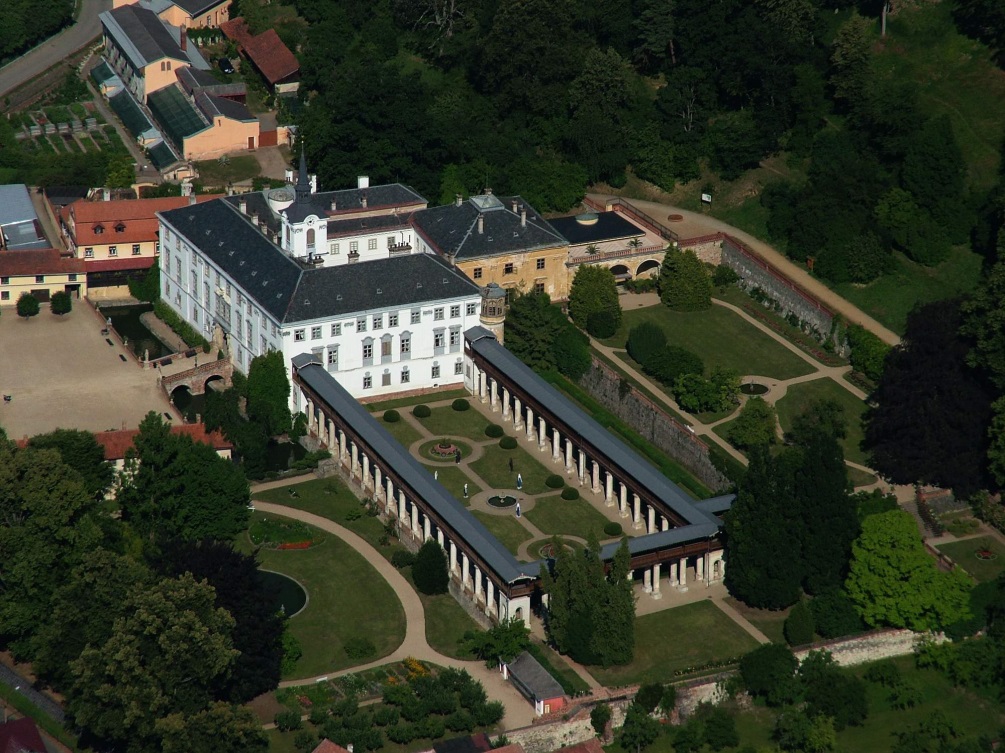 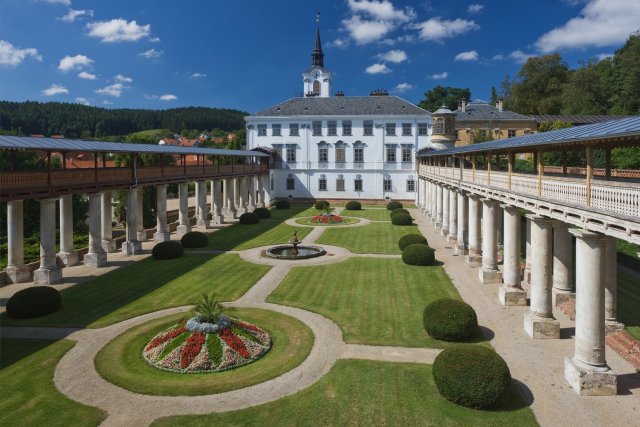 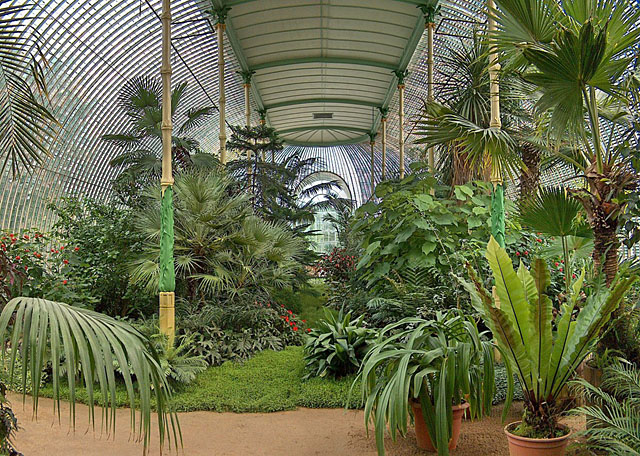 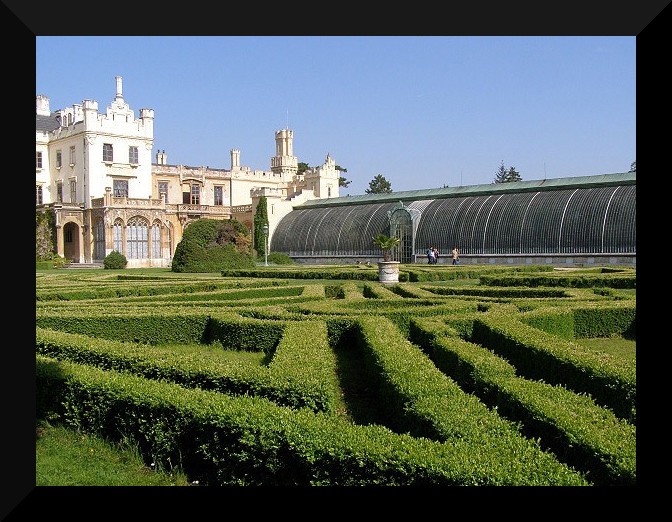 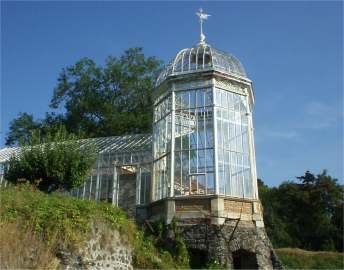 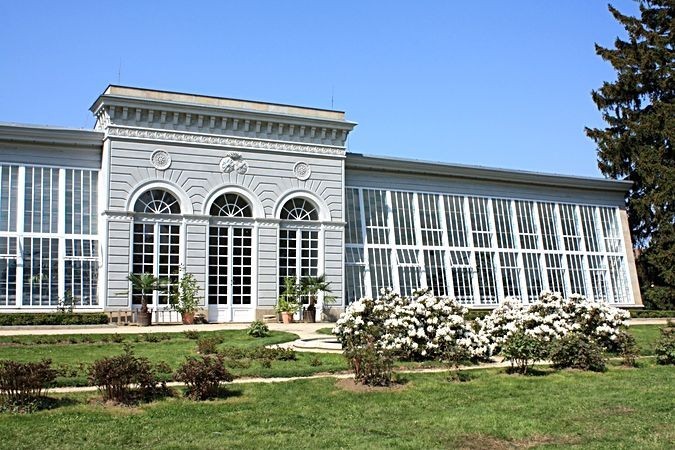 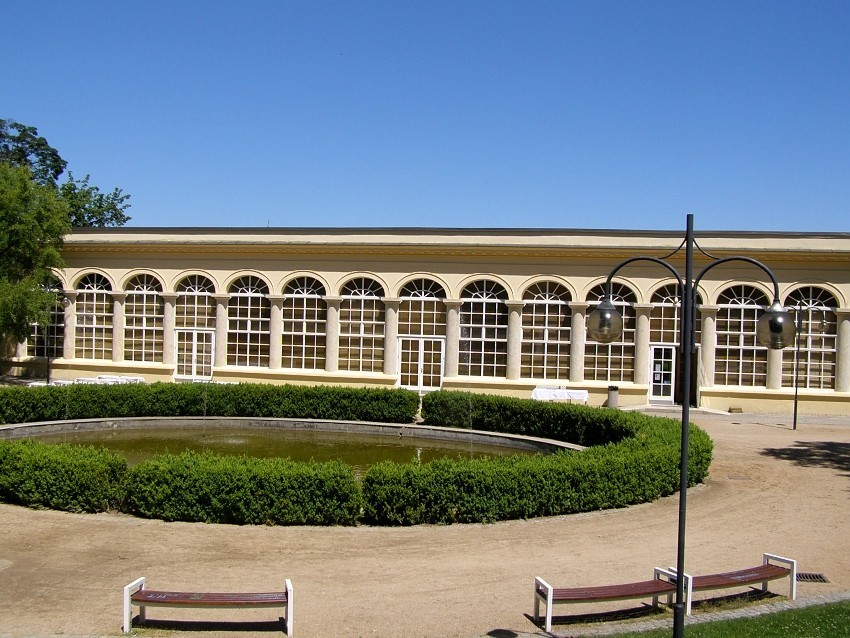 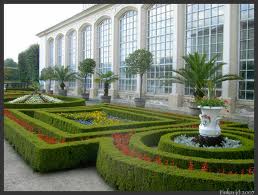 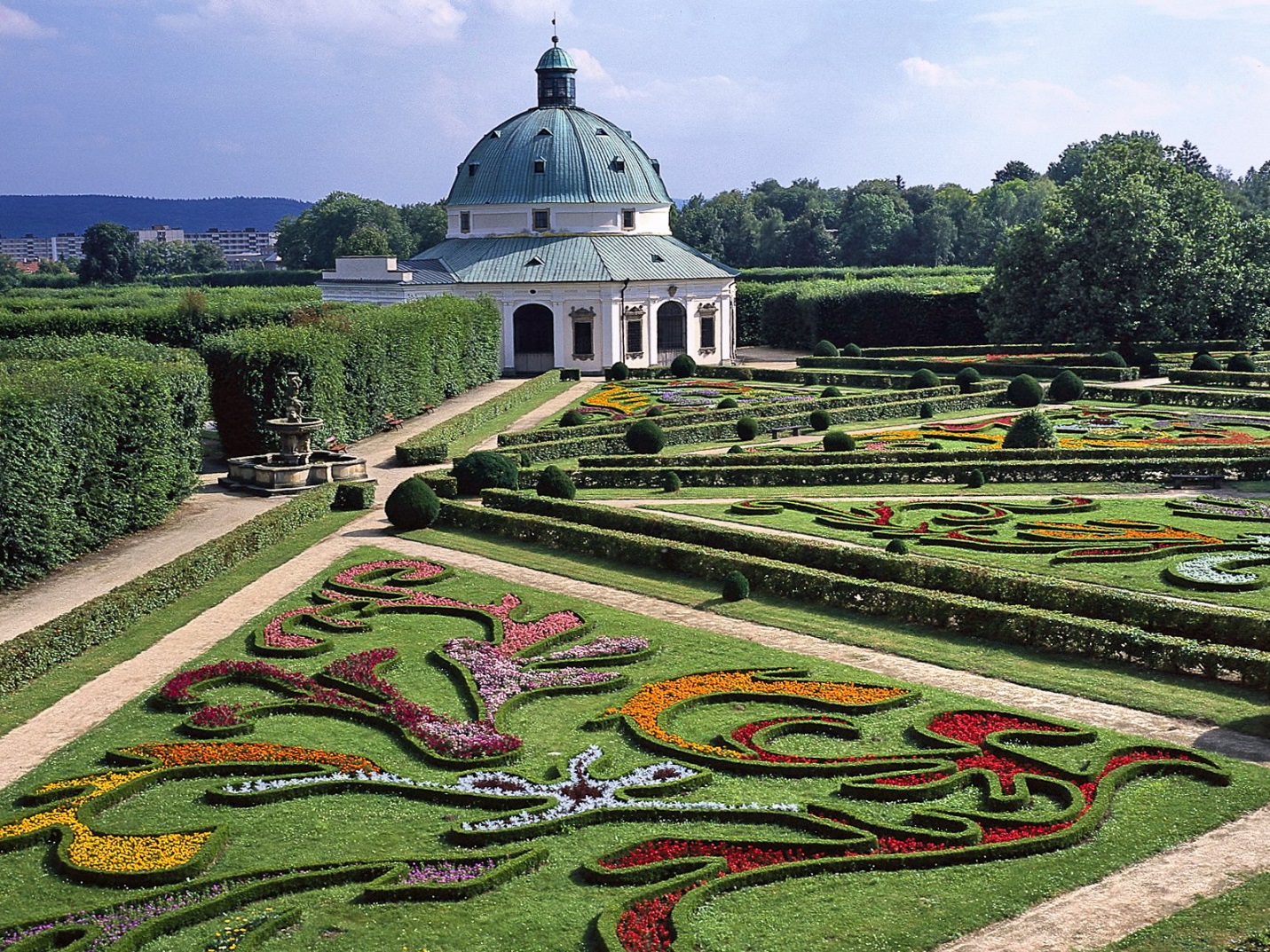 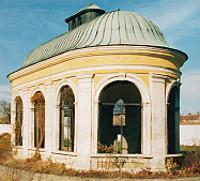 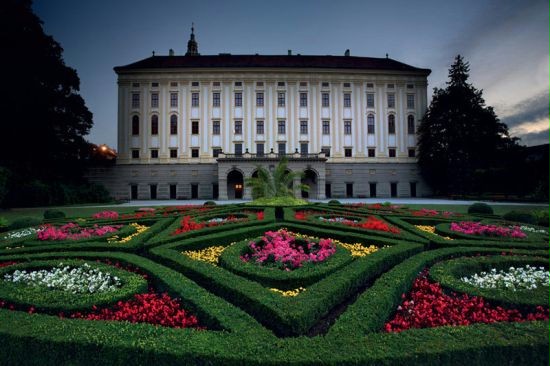 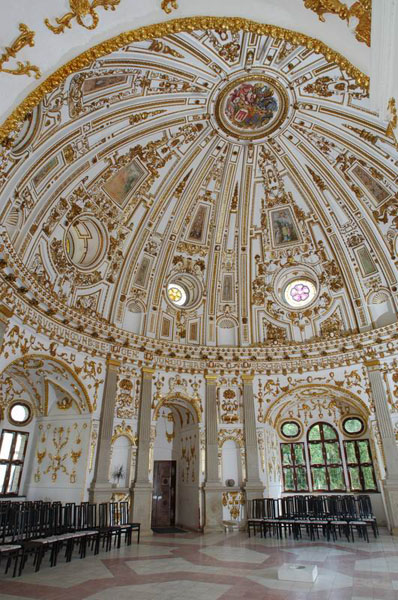 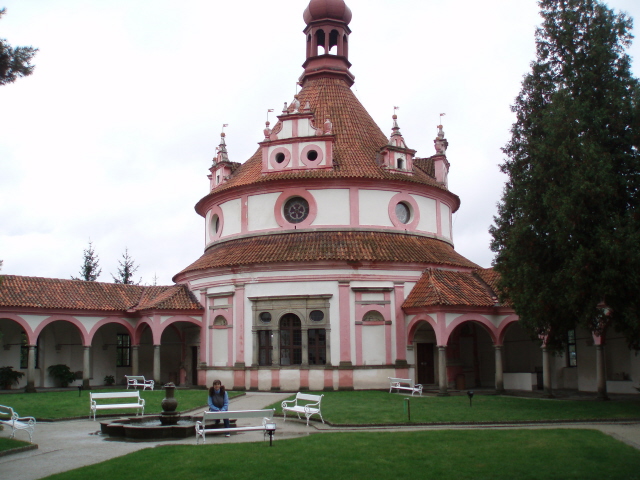 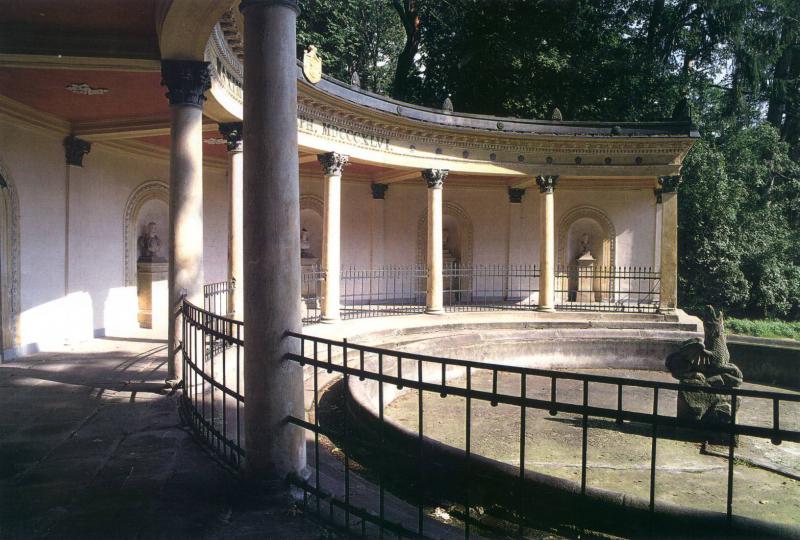 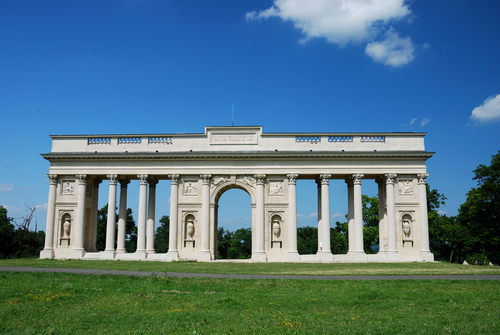 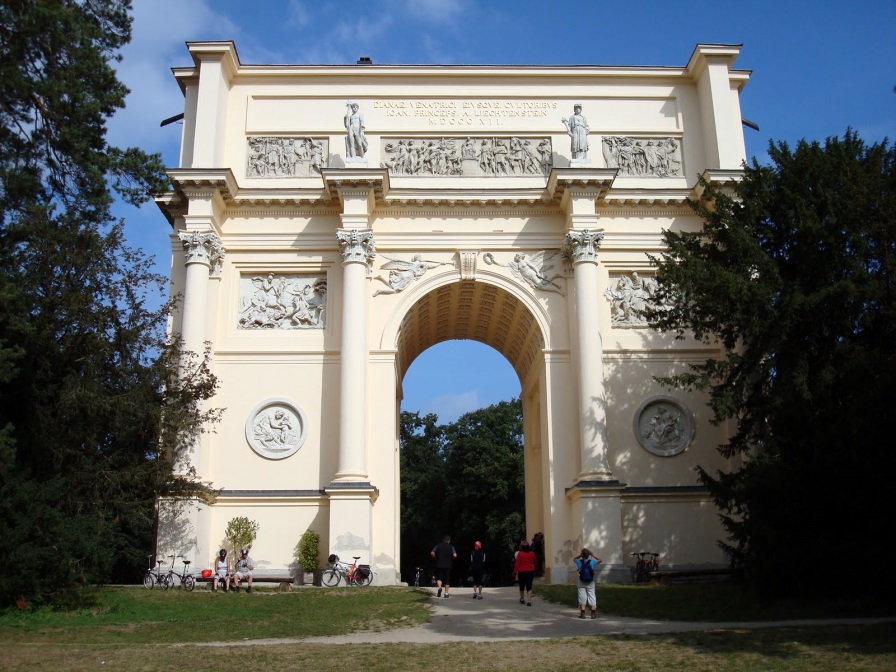 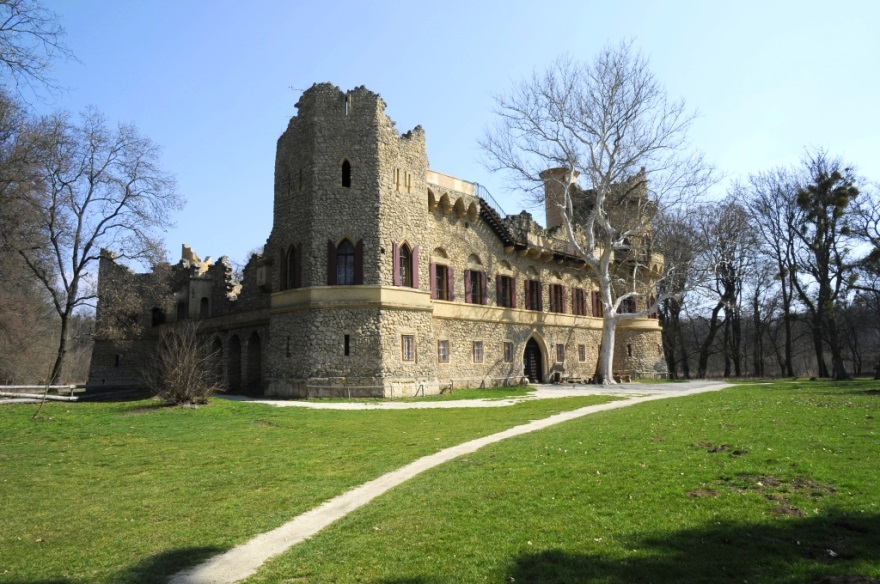 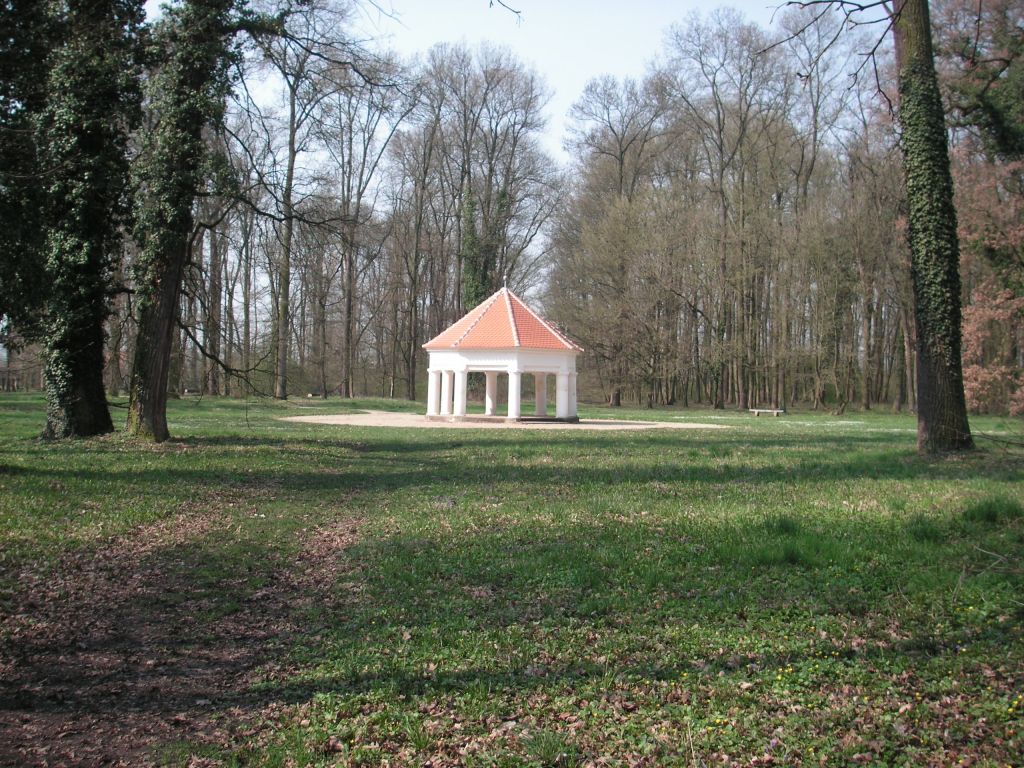 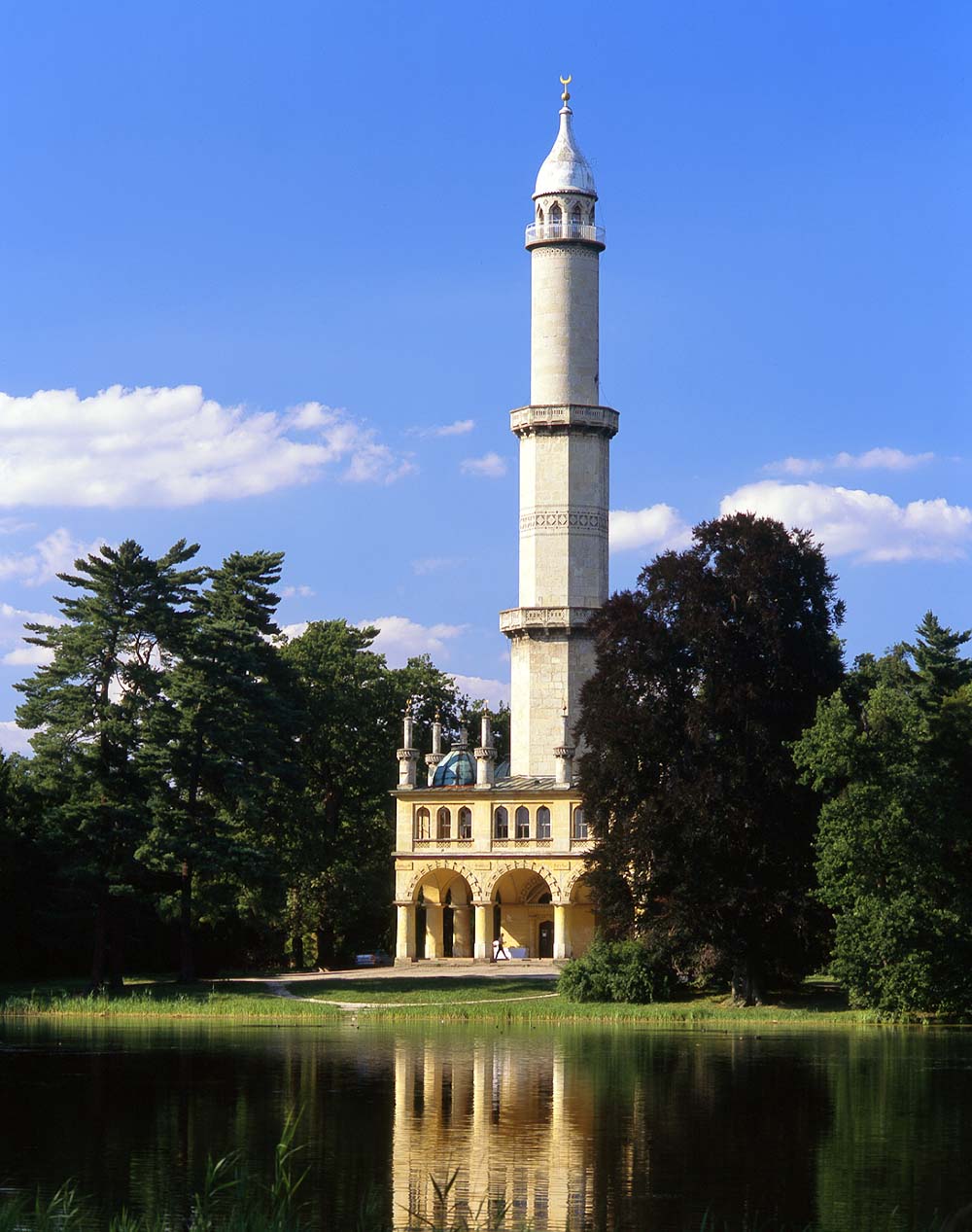 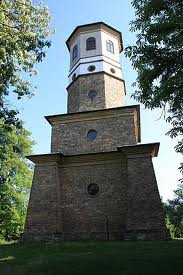